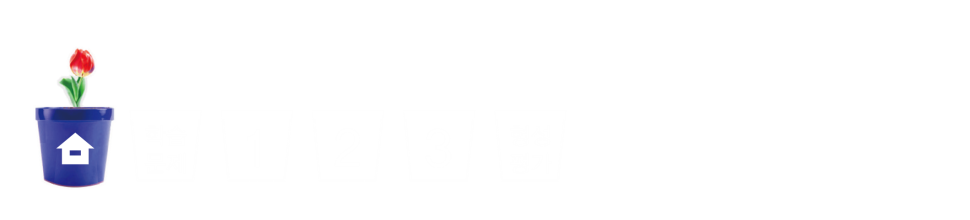 1
자연수의 혼합 계산
(『수학』 16~17쪽, 『수학 익힘』 12~13쪽)
5
덧셈, 뺄셈, 나눗셈이 섞여 있는 식을 계산해 볼까요
차시
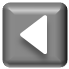 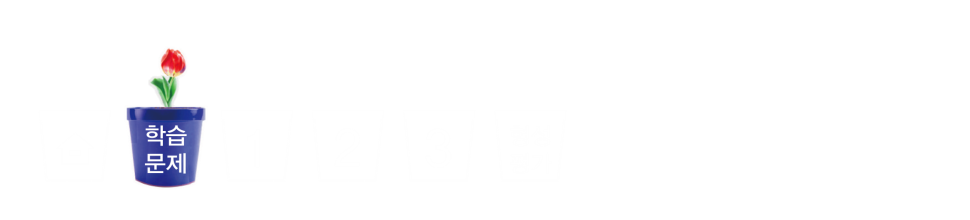 덧셈, 뺄셈, 나눗셈이 섞여 있는 식을 계산해 볼까요
5차시
괄호가 없을 때와 있을 때의 덧셈, 뺄셈, 나눗셈이 섞여 있는 식의 계산 순서를 
설명해 보아요.
학습
문제
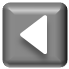 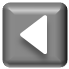 남는 한지의 수를 ‌구하는‌ 
방법에‌ 대해‌ 생각 ‌나누기
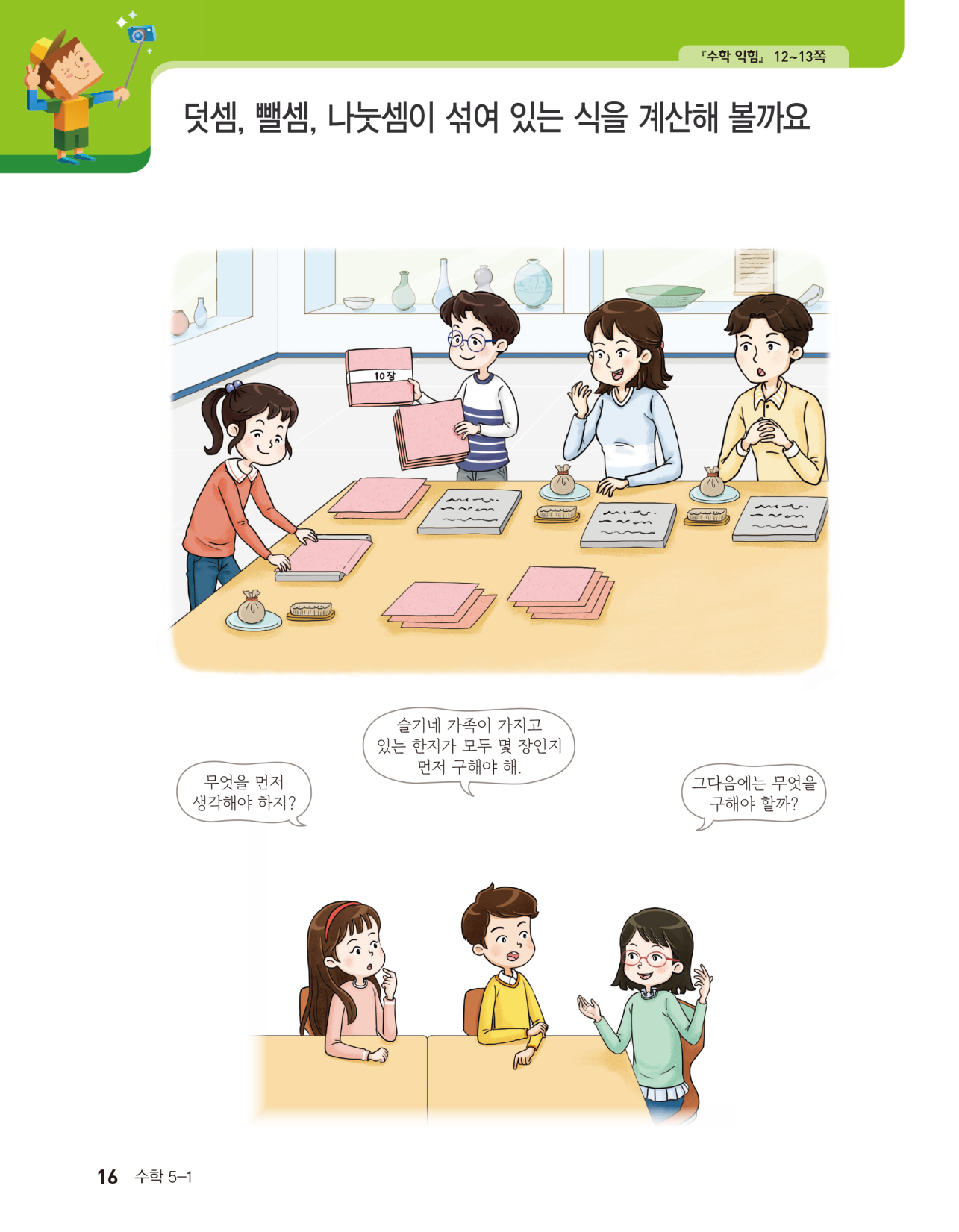 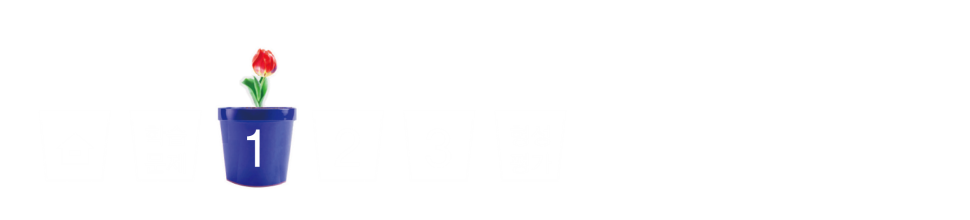 남는 한지의 수를 ‌구하는‌ 
방법에‌ 대해‌ 생각 ‌나누기
슬기네 가족은 탁본 체험을 하려고 합니다. 놓여 있던 한지 10장에 더 받아 온 한지 14장을 합하여 4명이 똑같이 나누어 가졌습니다. 슬기가 탁본 체험에서 한지 3장을 사용하면 슬기에게 남는 한지는 몇 장인지 알아봅시다.
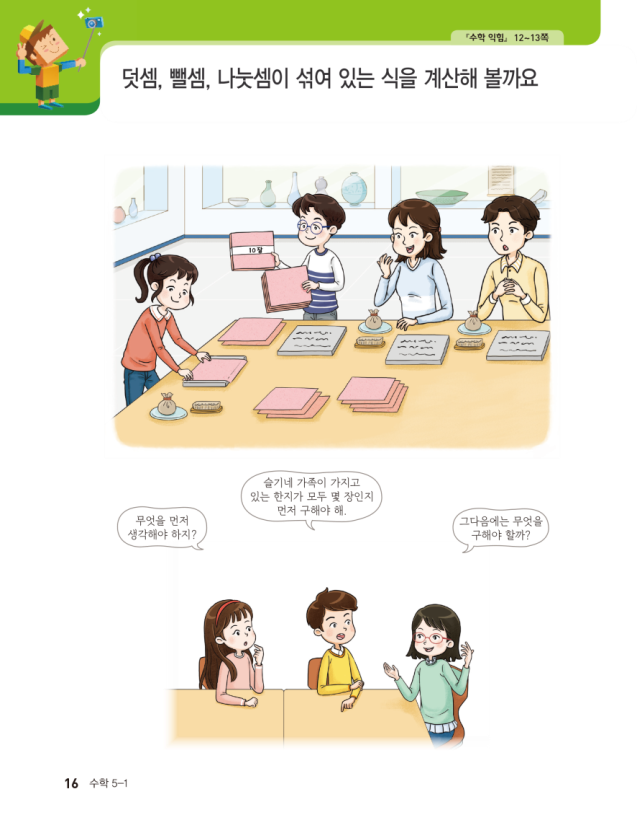 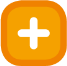 무엇을 먼저 구해야 하나요?
슬기네 가족이 가지고 있는 한지의 수를 구해야 합니다.
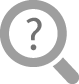 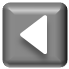 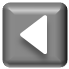 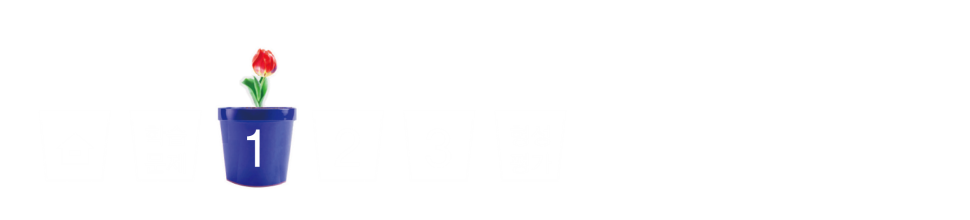 남는 한지의 수를 ‌구하는‌ 
방법에‌ 대해‌ 생각 ‌나누기
놓여 있던 한지 10장에 추가로 14장을 더 받아 왔으므로 24장을 가지고 있습니다. 10+14=24입니다.
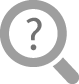 슬기네 가족이 가지고 있는 한지는 모두 몇 장인지 구하는 식을 세워 보세요.
먼저 계산해야 하는 부분을 (       )로 묶어 한 명에게 나누어 준 한지는 몇 장인지 
구하는 식을 써 보세요.
처음에 받은 한지의 수를 먼저 계산해서 (     )로 묶어야 합니다.
처음에 받은 한지는 모두 24장인데 가족 수인 4로 나누면 6장입니다.        
   (10+14)÷4=6입니다.
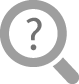 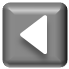 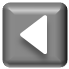 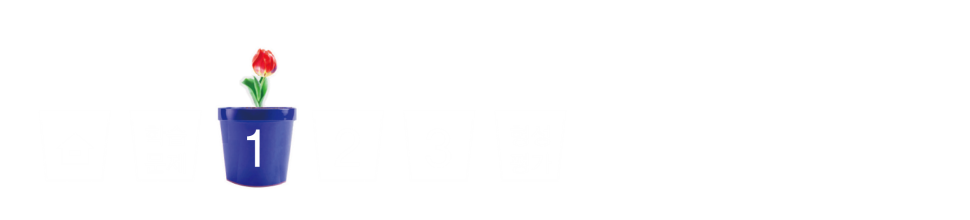 남는 한지의 수를 ‌구하는‌ 
방법에‌ 대해‌ 생각 ‌나누기
슬기네 가족이 나눠 가진 6장 중에서 3장을 사용하면 남는 한지는 3장입니다. 
(10+14)÷4-3=3입니다.
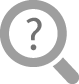 슬기가 탁본 체험에서 한지 3장을 사용하면 슬기에게 남는 한지는 몇 장인지 하나의 식으로 나타내어 보세요.
위의 식을 계산하는 순서를 말해 보세요.
덧셈, 뺄셈, 나눗셈이 섞여 있는 식에서는 나눗셈을 먼저 계산합니다.
(     )가 있으면 (     ) 안을 가장 먼저 계산합니다.
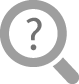 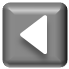 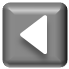 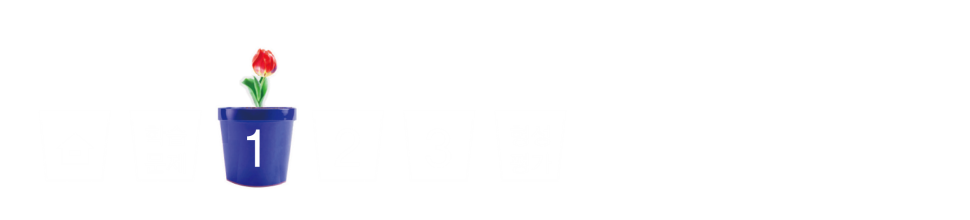 남는 한지의 수를 ‌구하는‌ 
방법에‌ 대해‌ 생각 ‌나누기
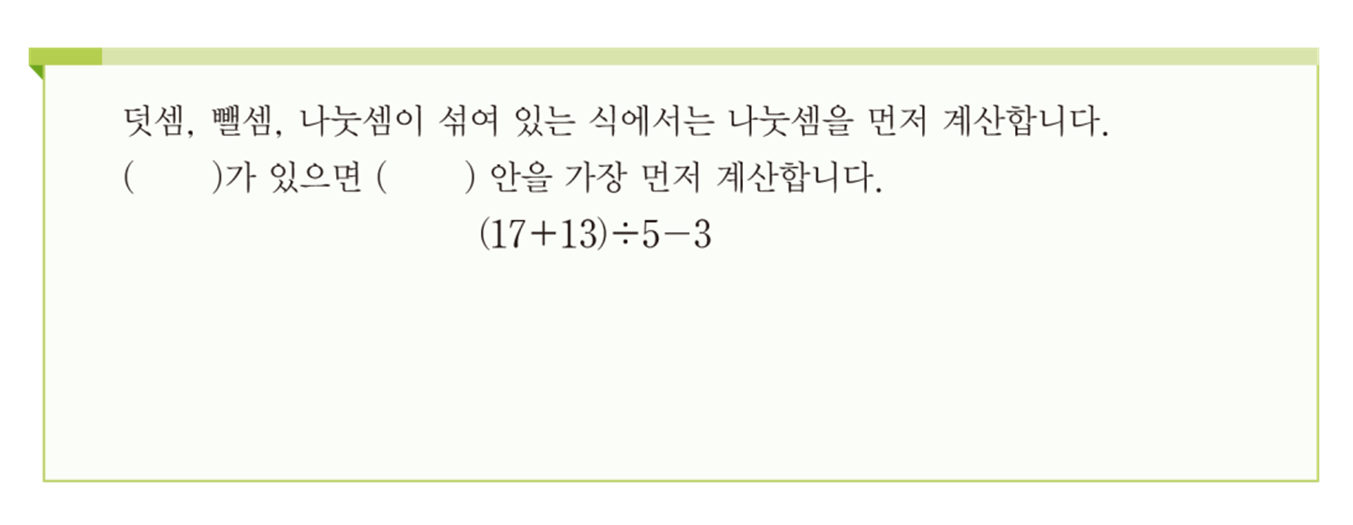 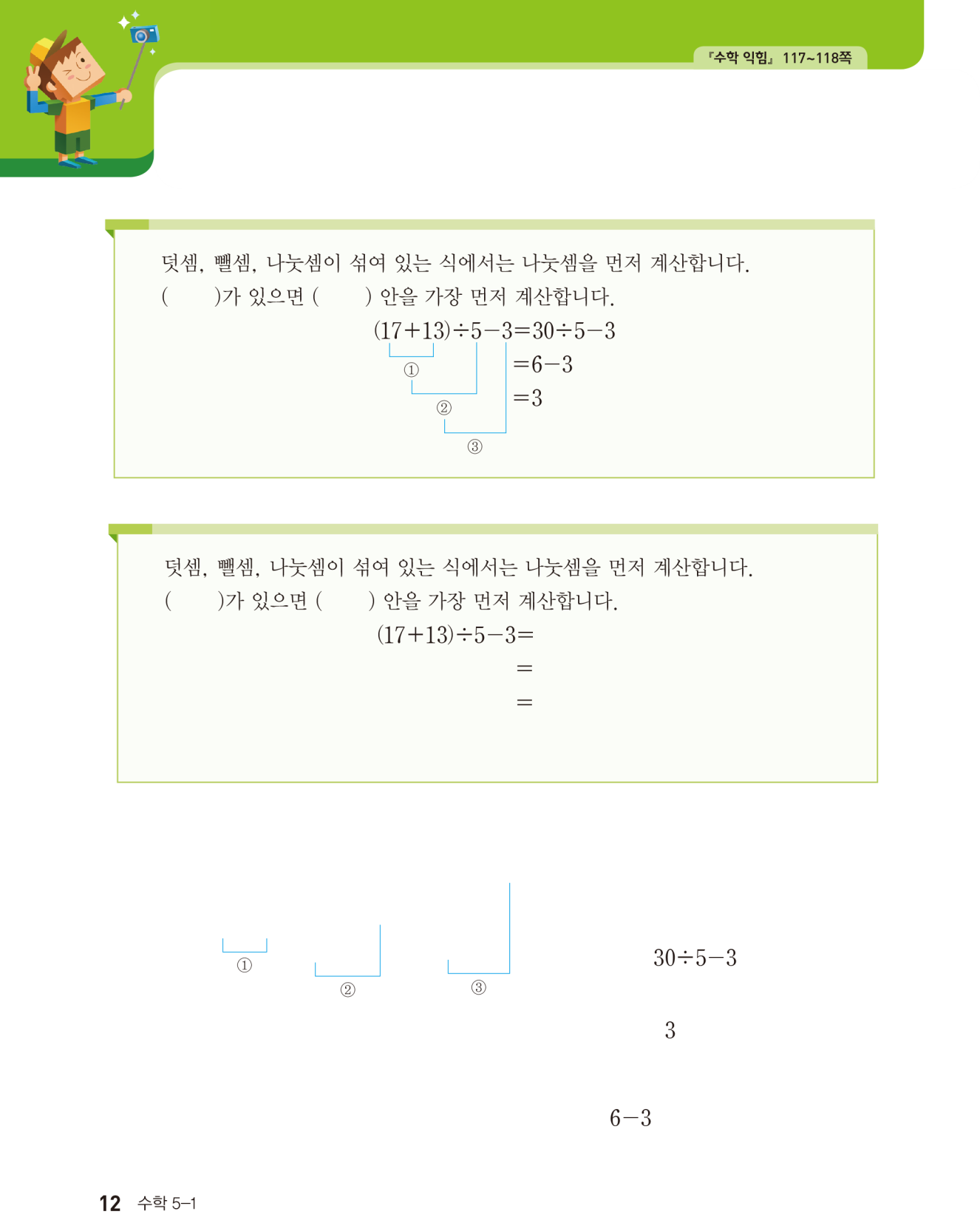 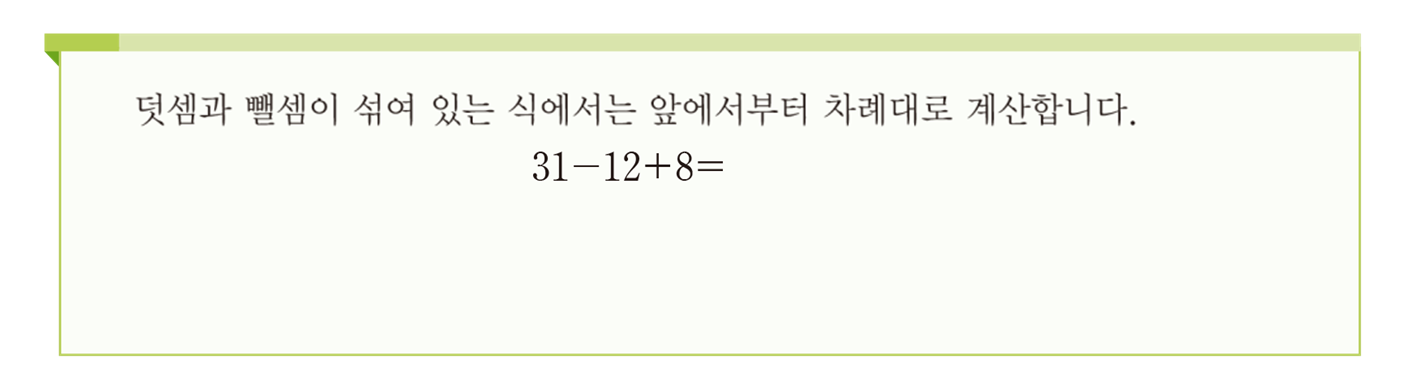 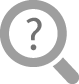 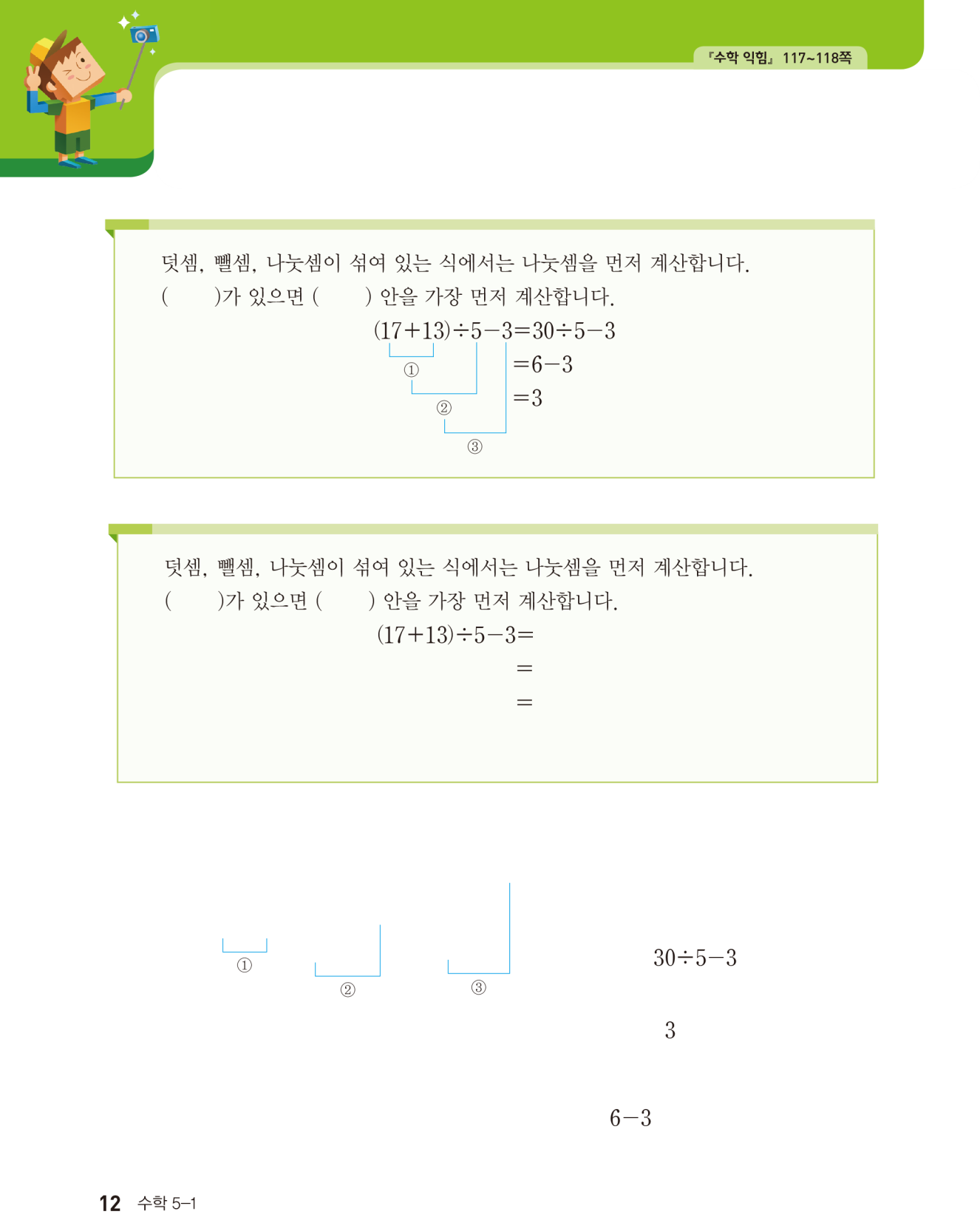 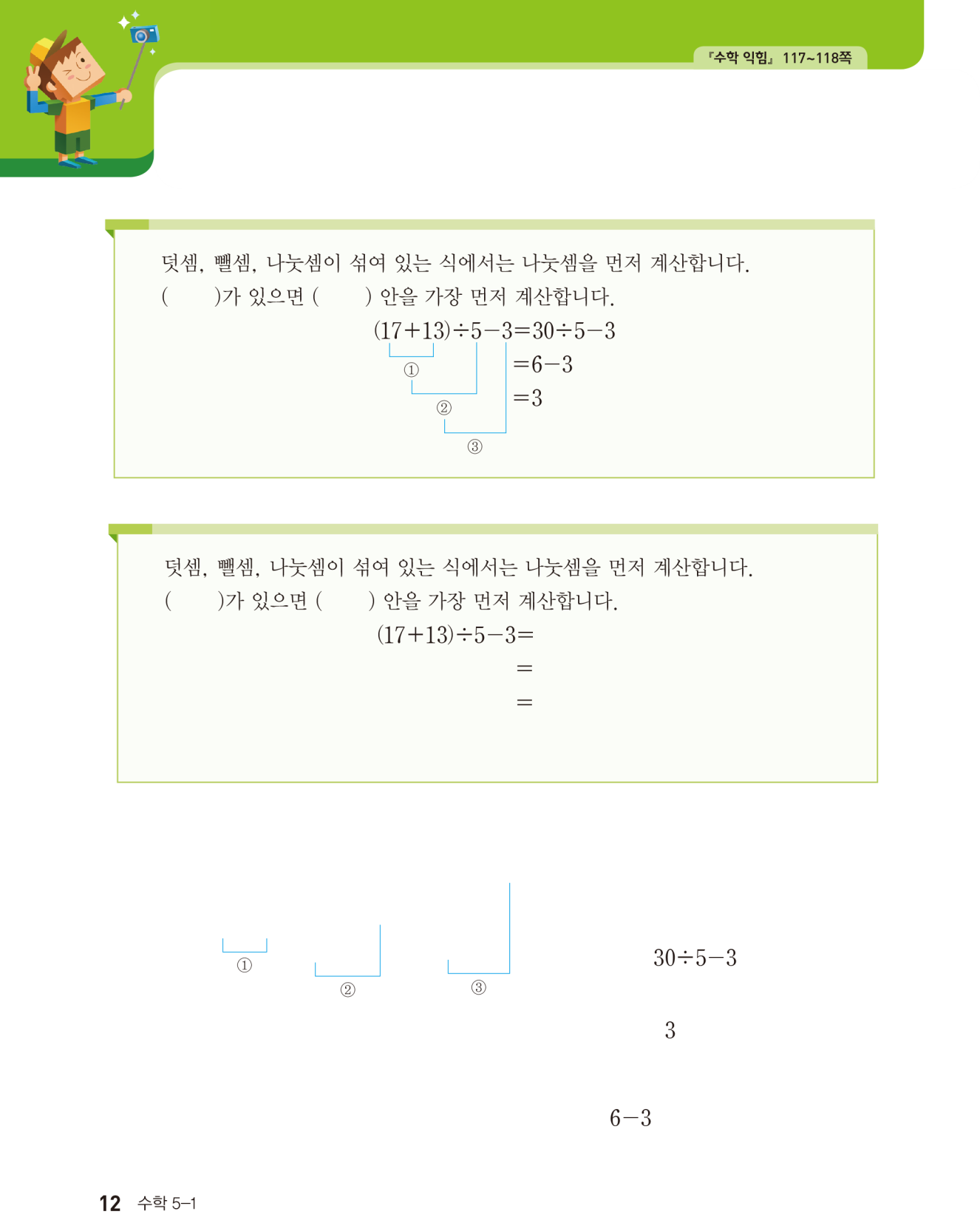 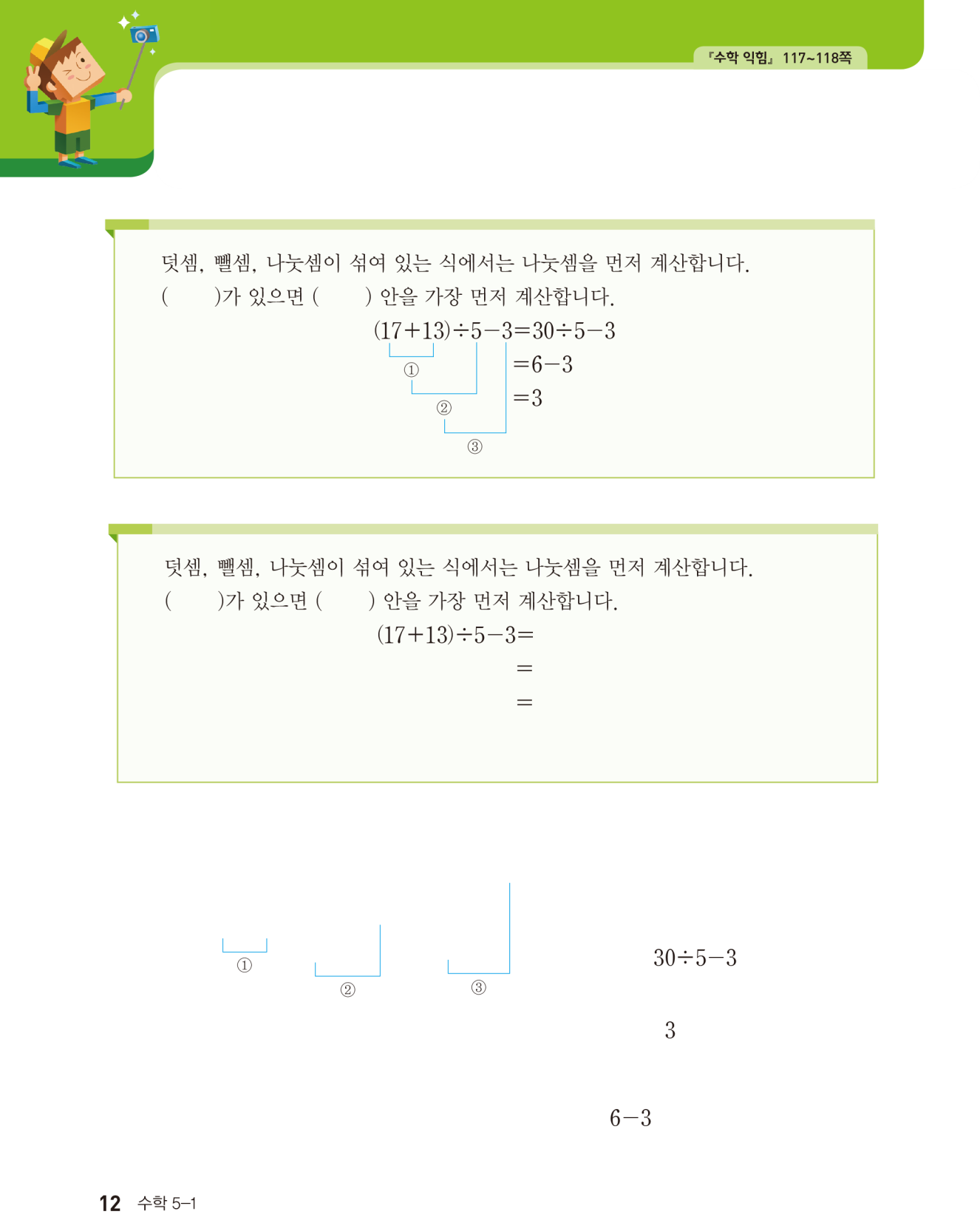 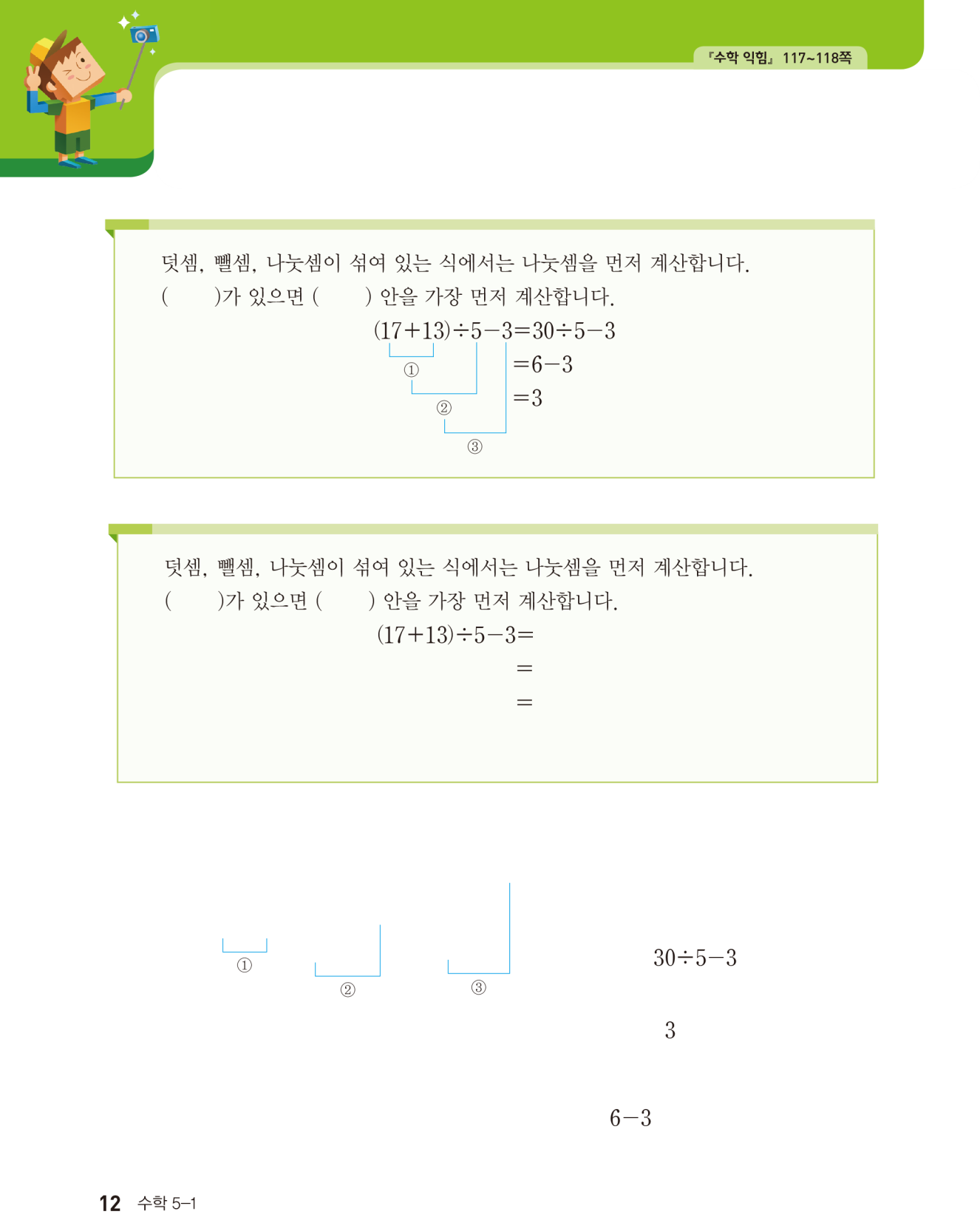 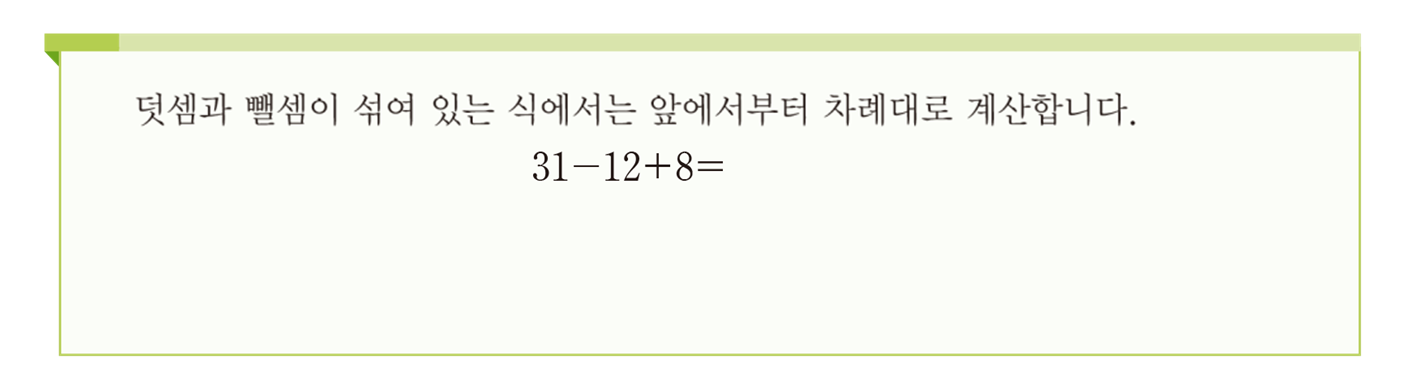 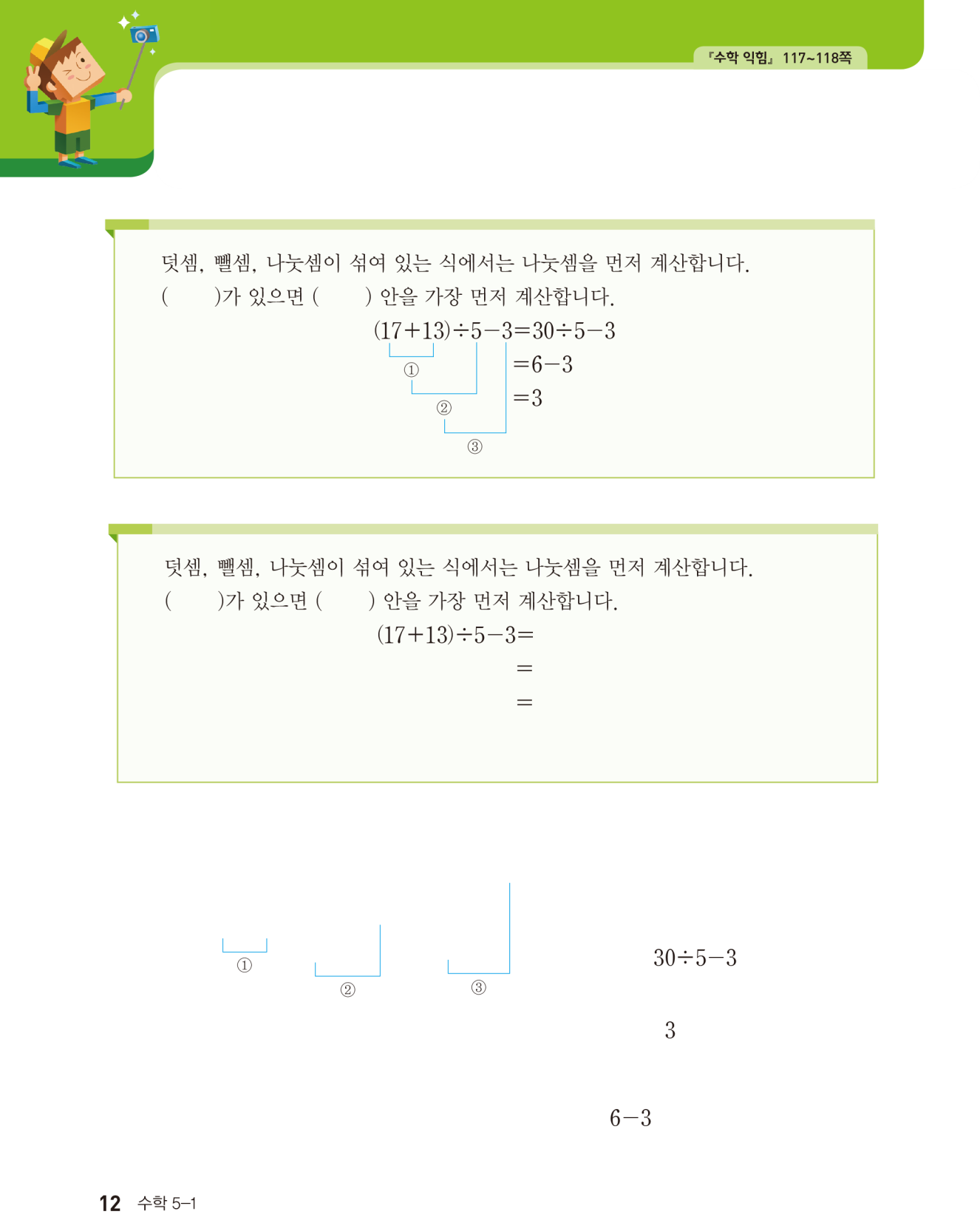 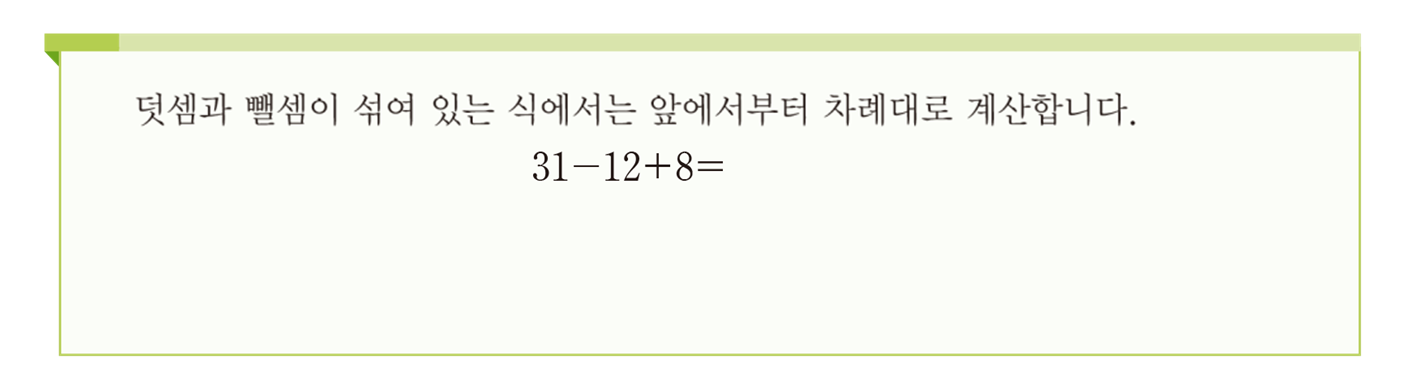 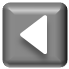 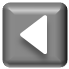 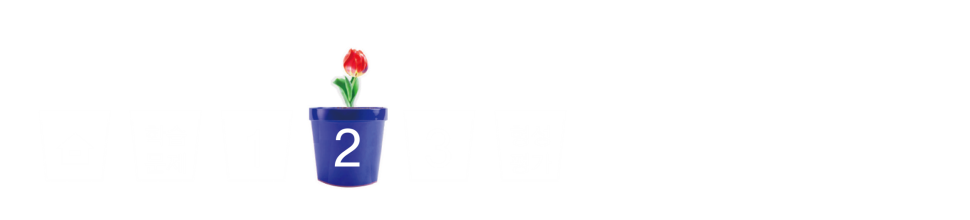 ‌두‌ 식을 ‌비교하여‌ 식의 
‌계산 ‌순서에 따라 계산하기
두 식의 계산 순서를 각각 나타내고, 순서에 맞게 계산해 봅시다.
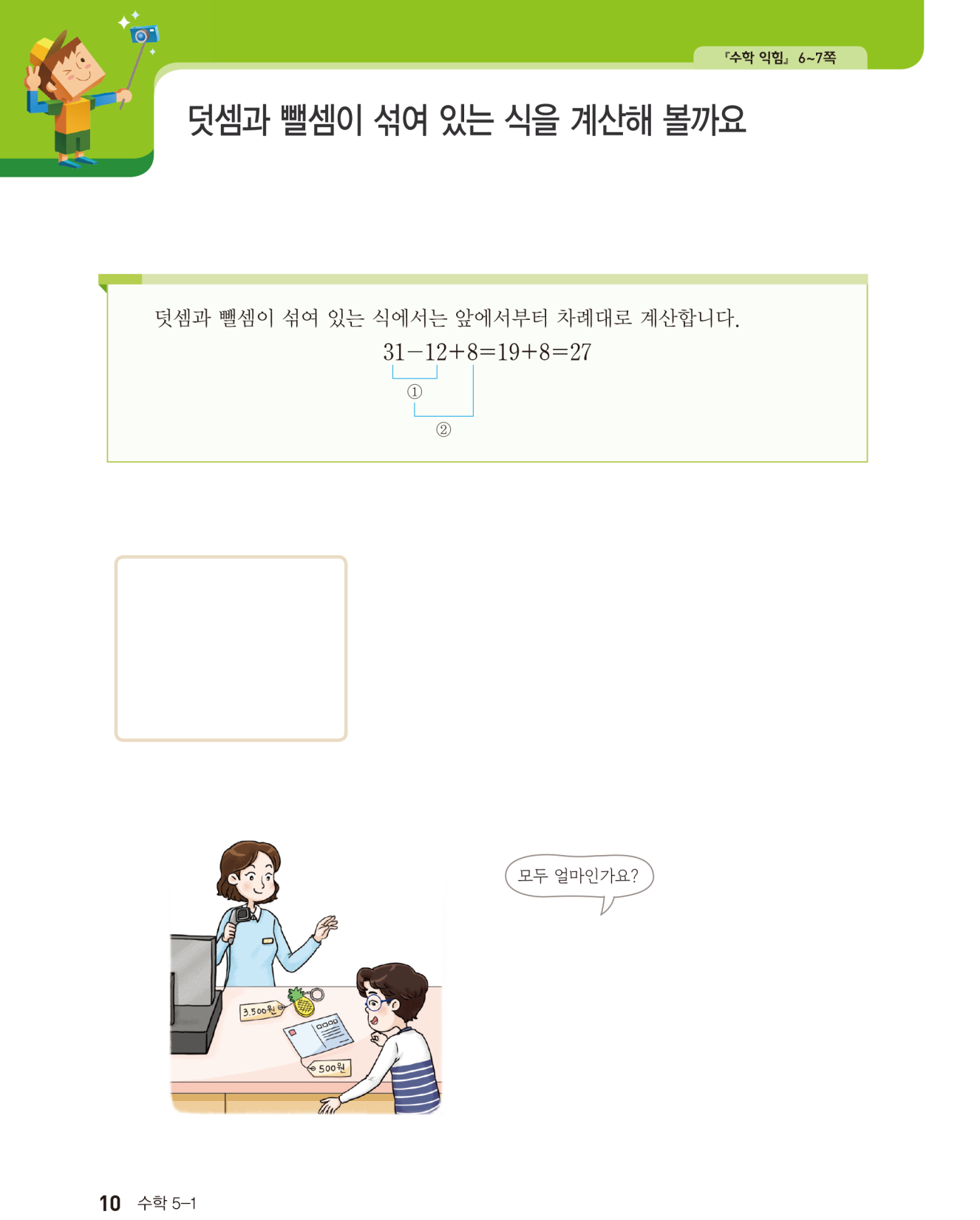 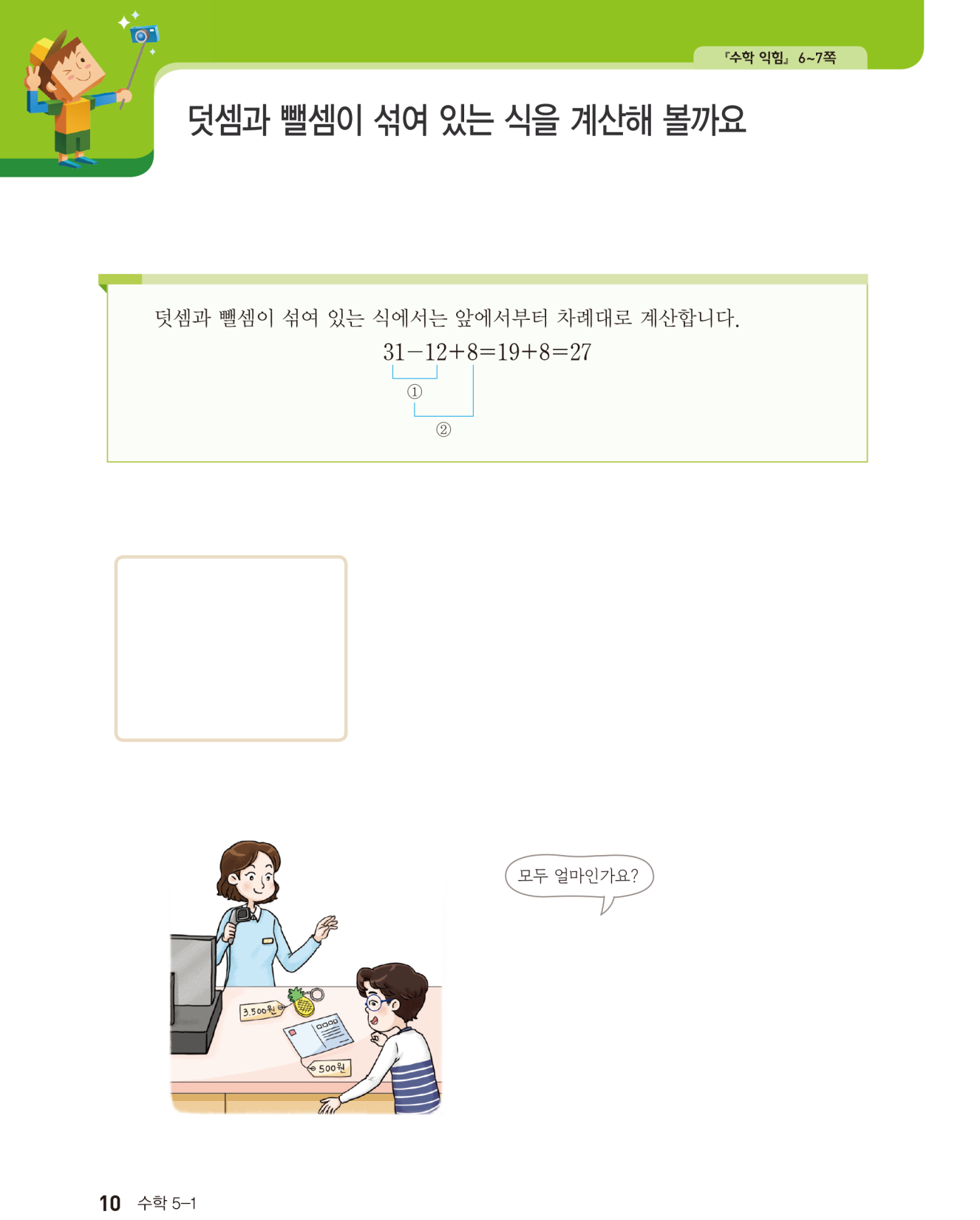 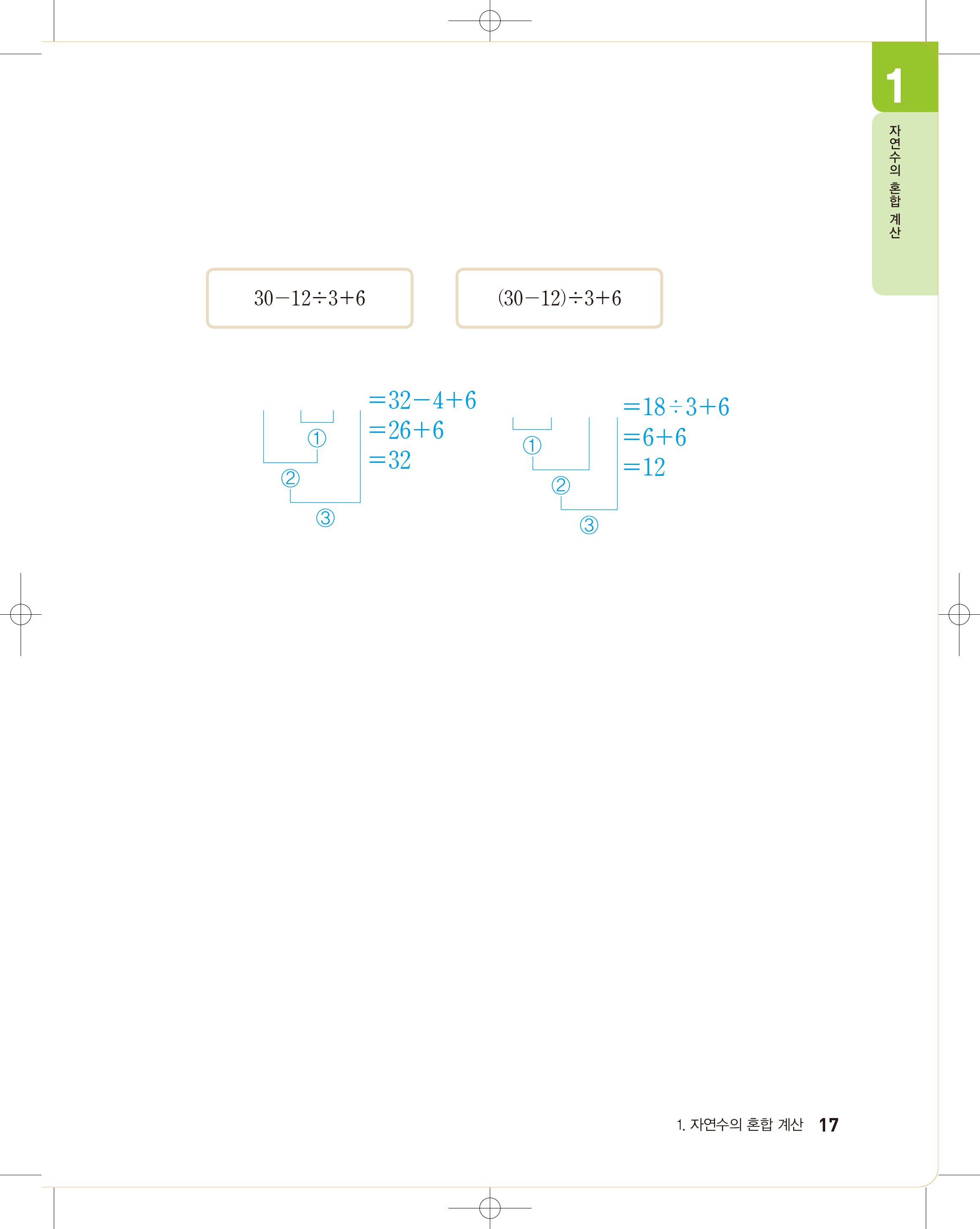 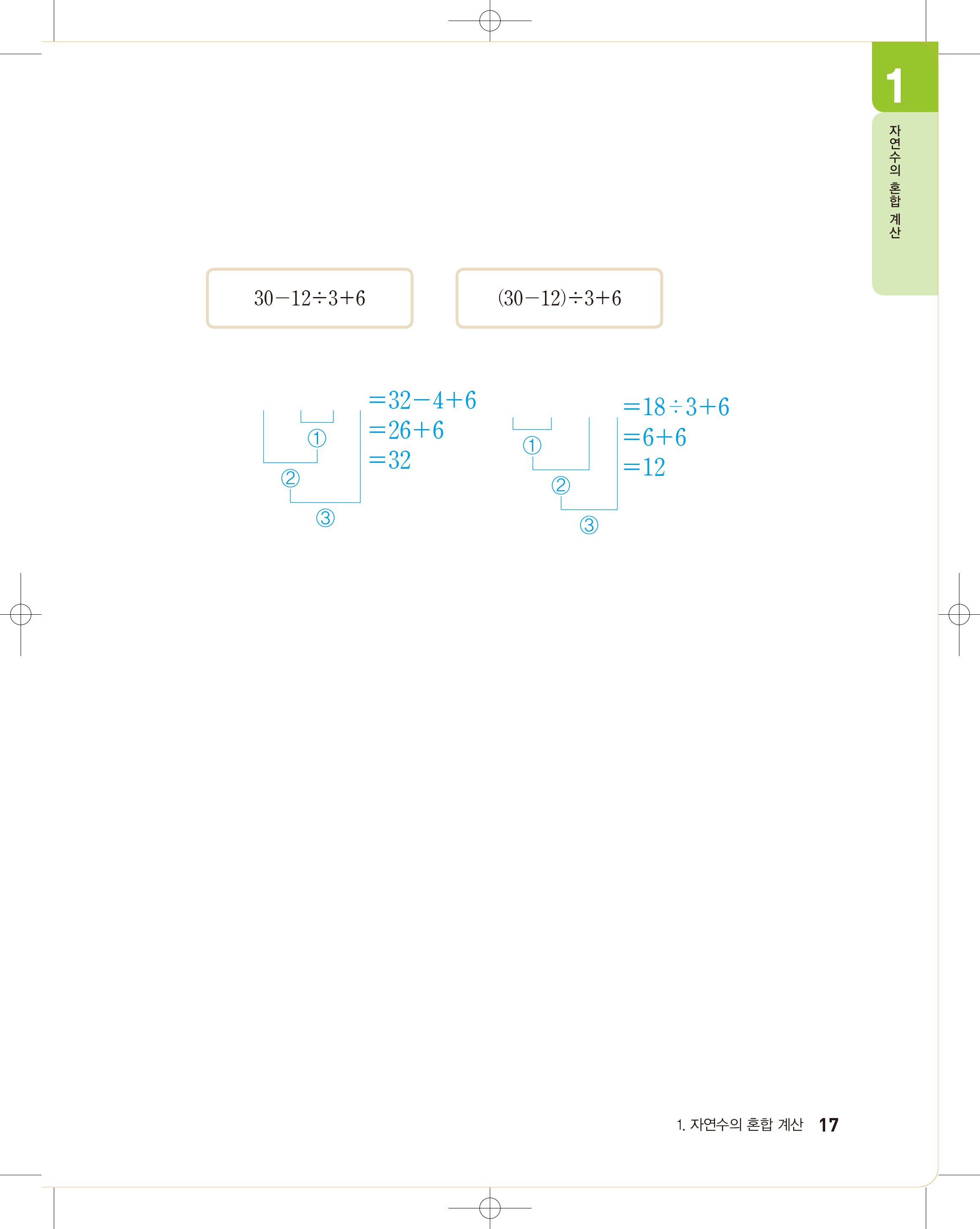 두 식이 어떻게 다른지 말해 보세요.
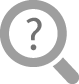 왼쪽 식에는 괄호가 없고, 오른쪽 식에는 괄호가 있습니다.
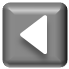 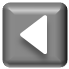 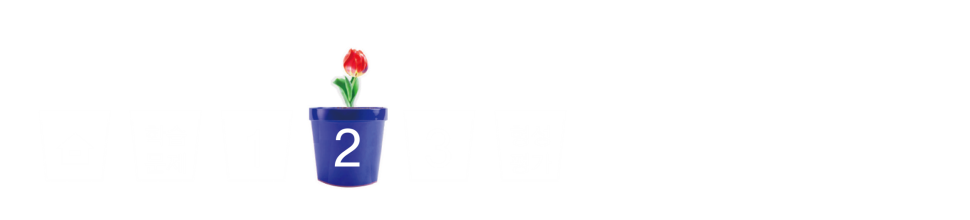 ‌두‌ 식을 ‌비교하여‌ 식의 
‌계산 ‌순서에 따라 계산하기
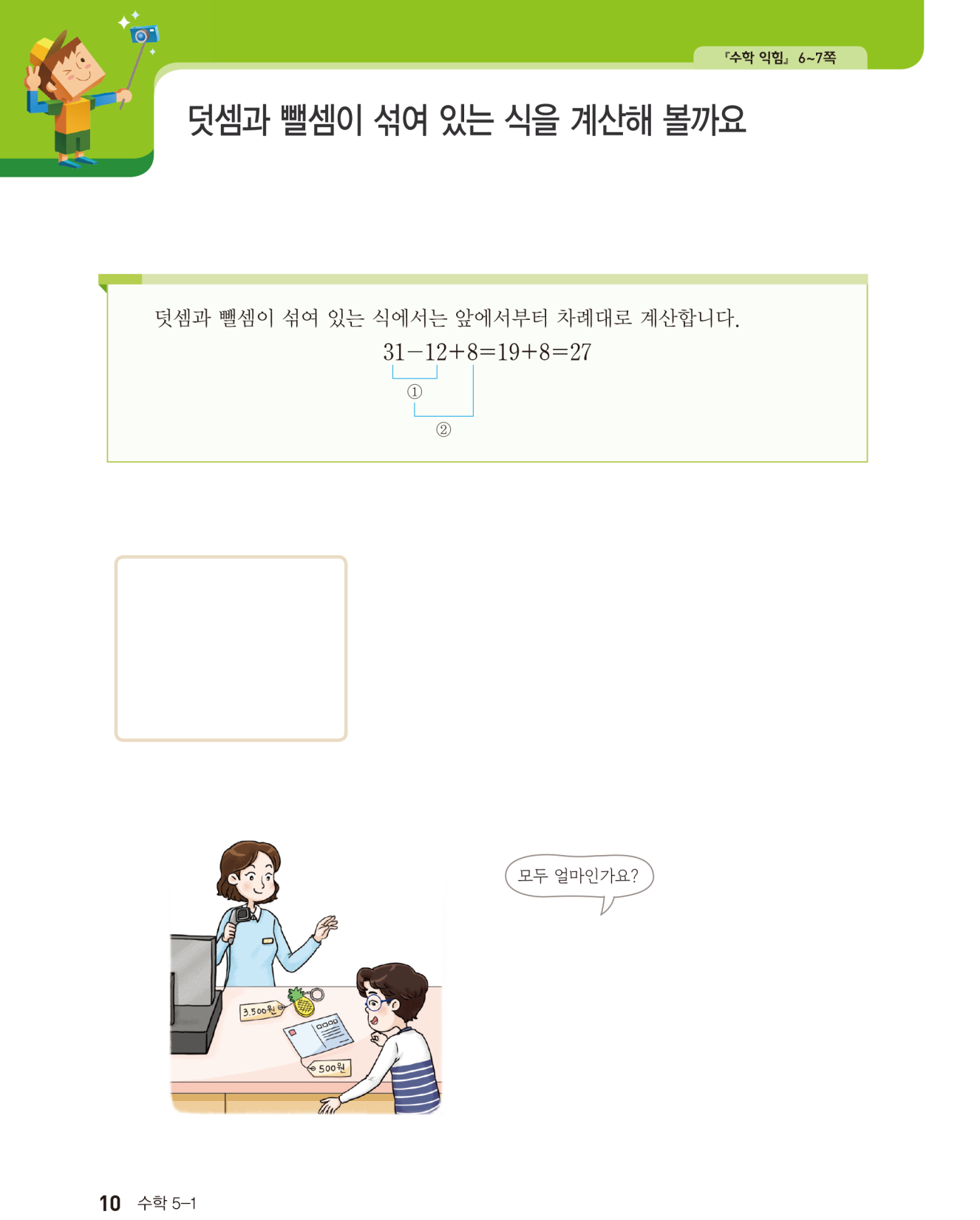 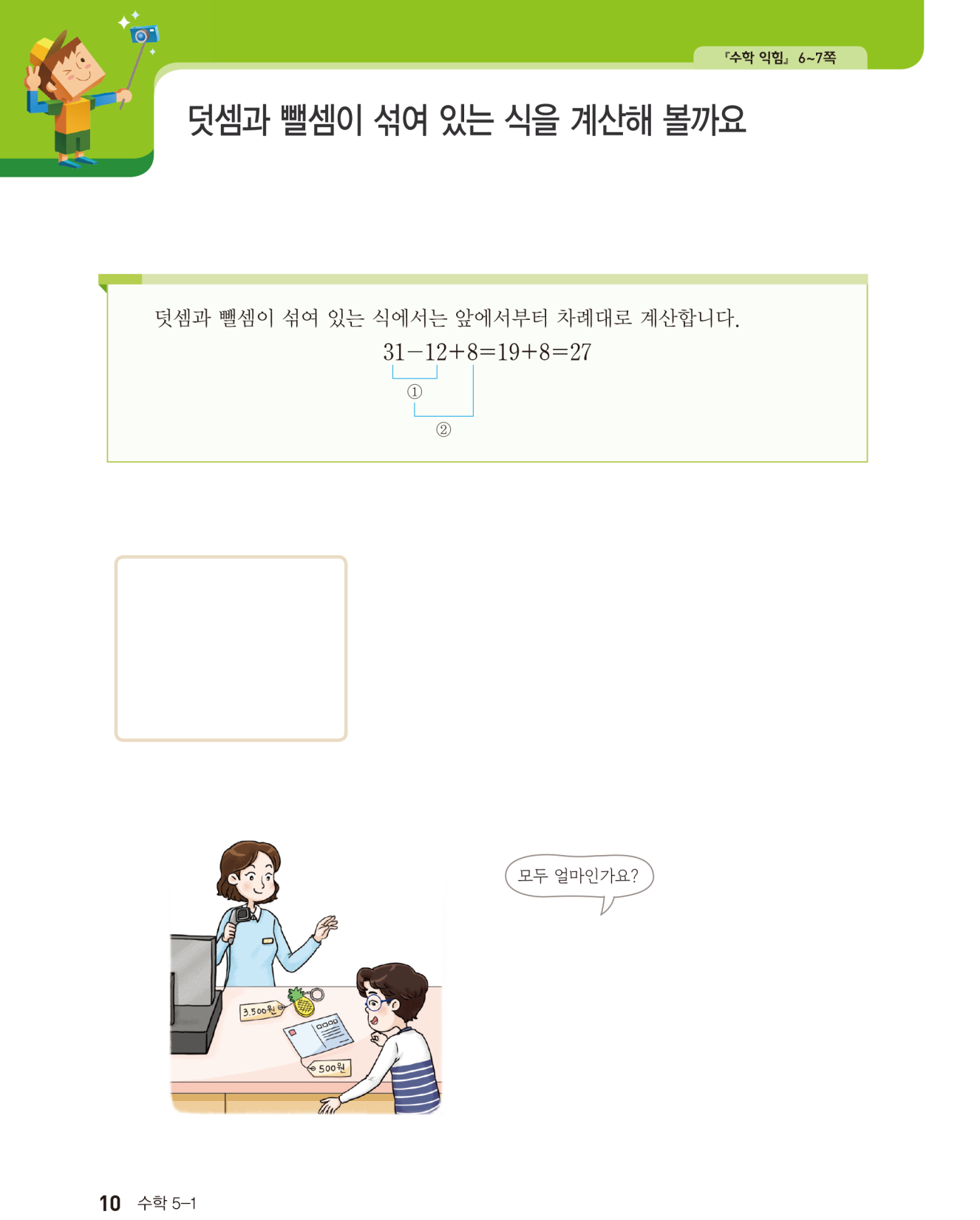 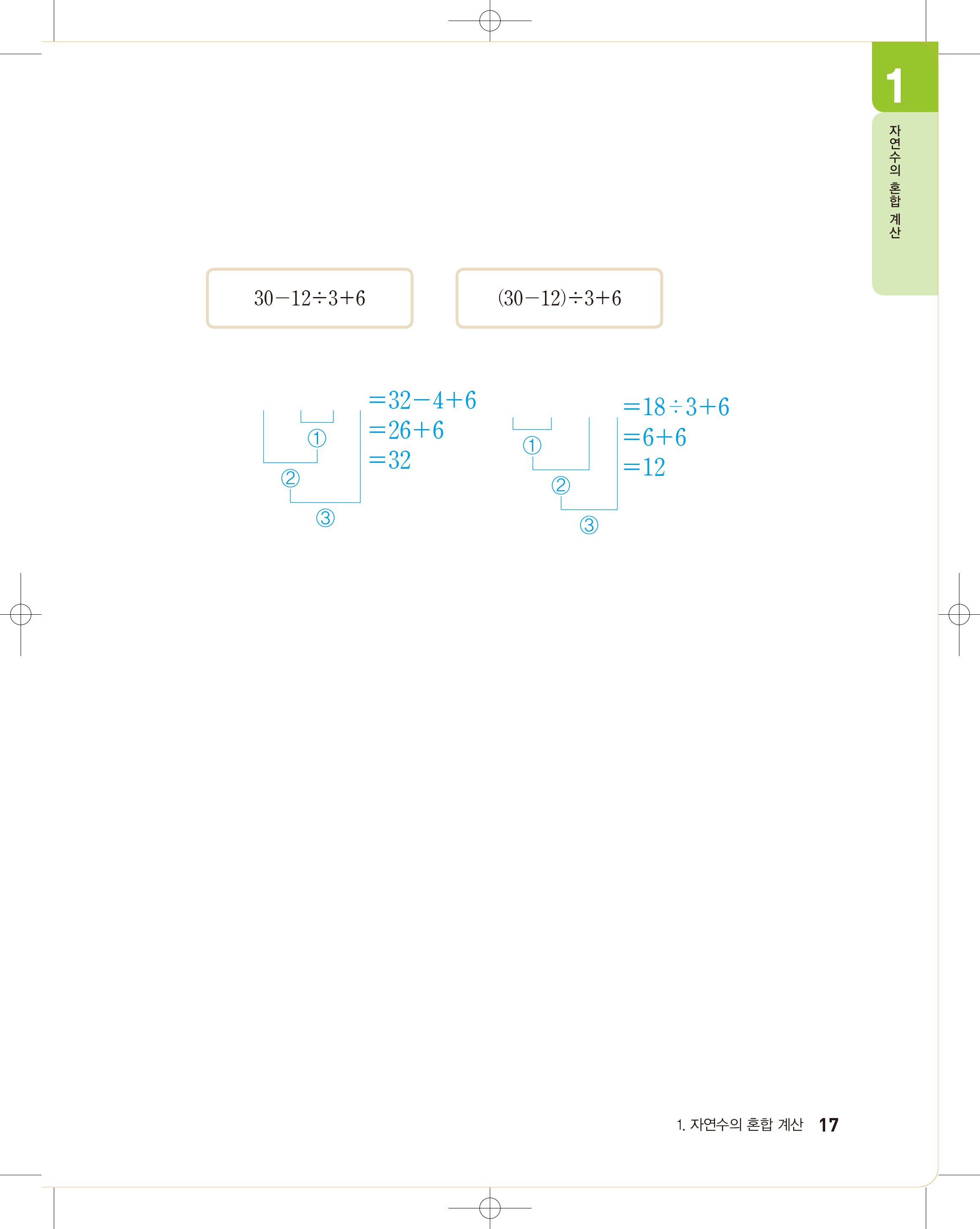 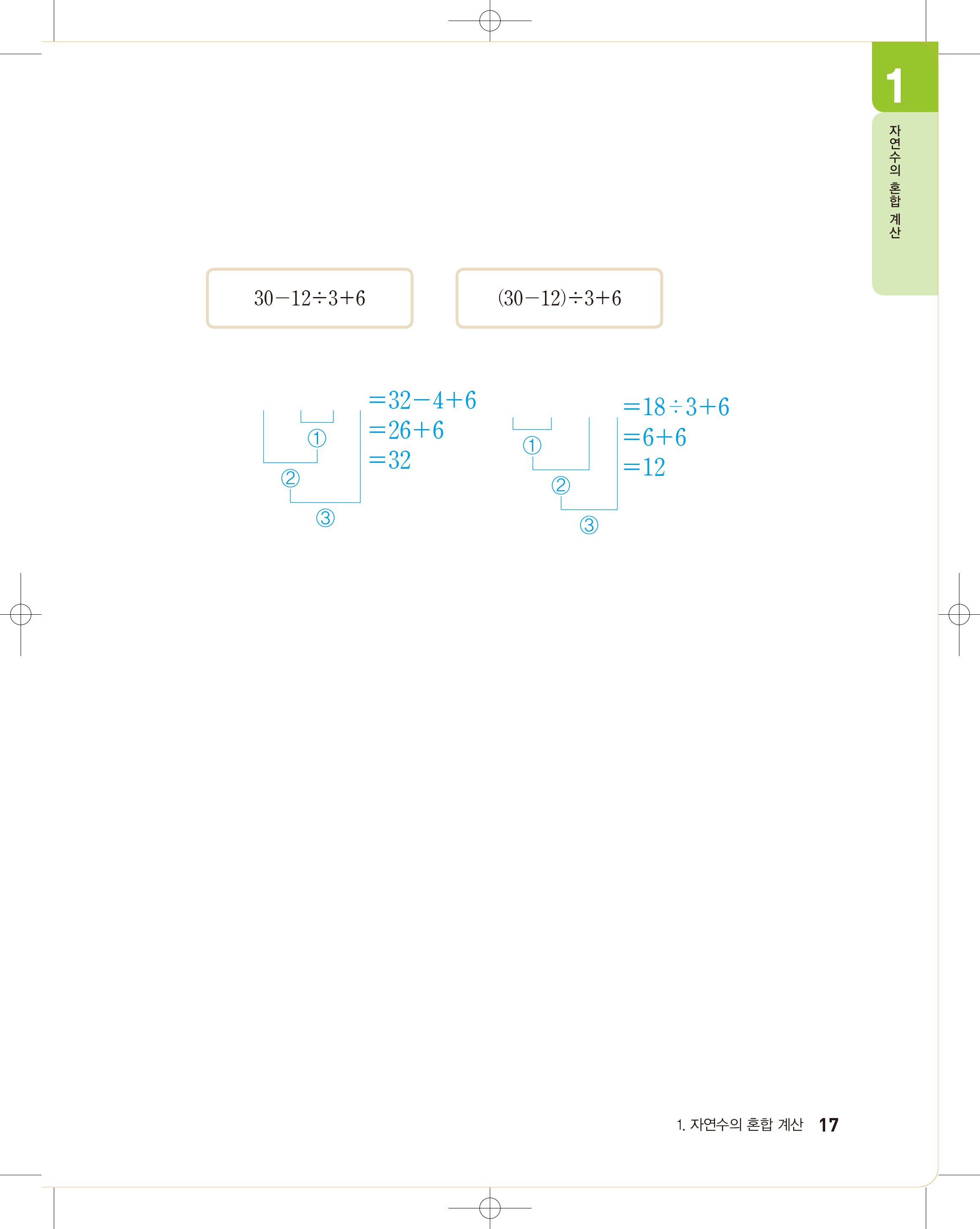 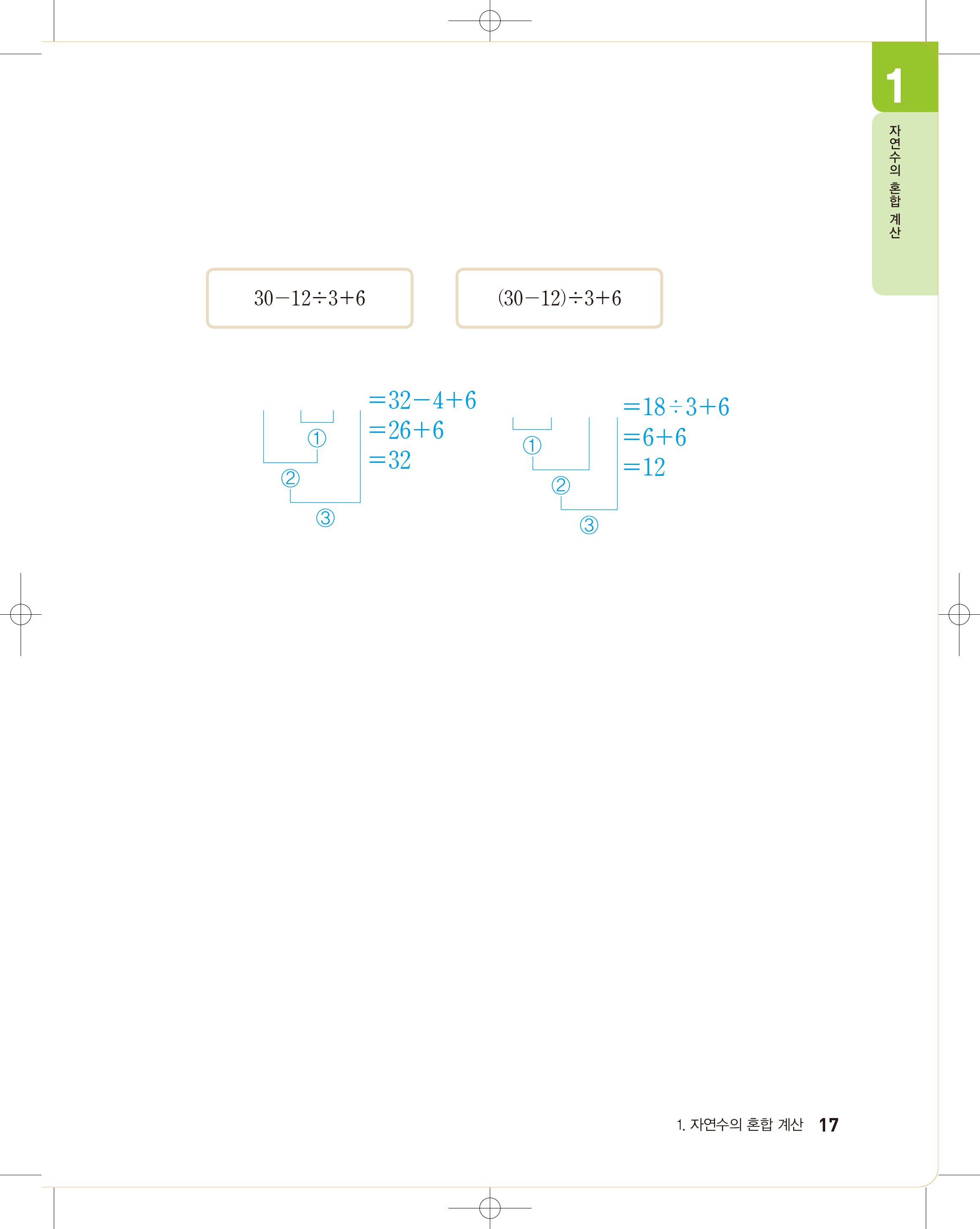 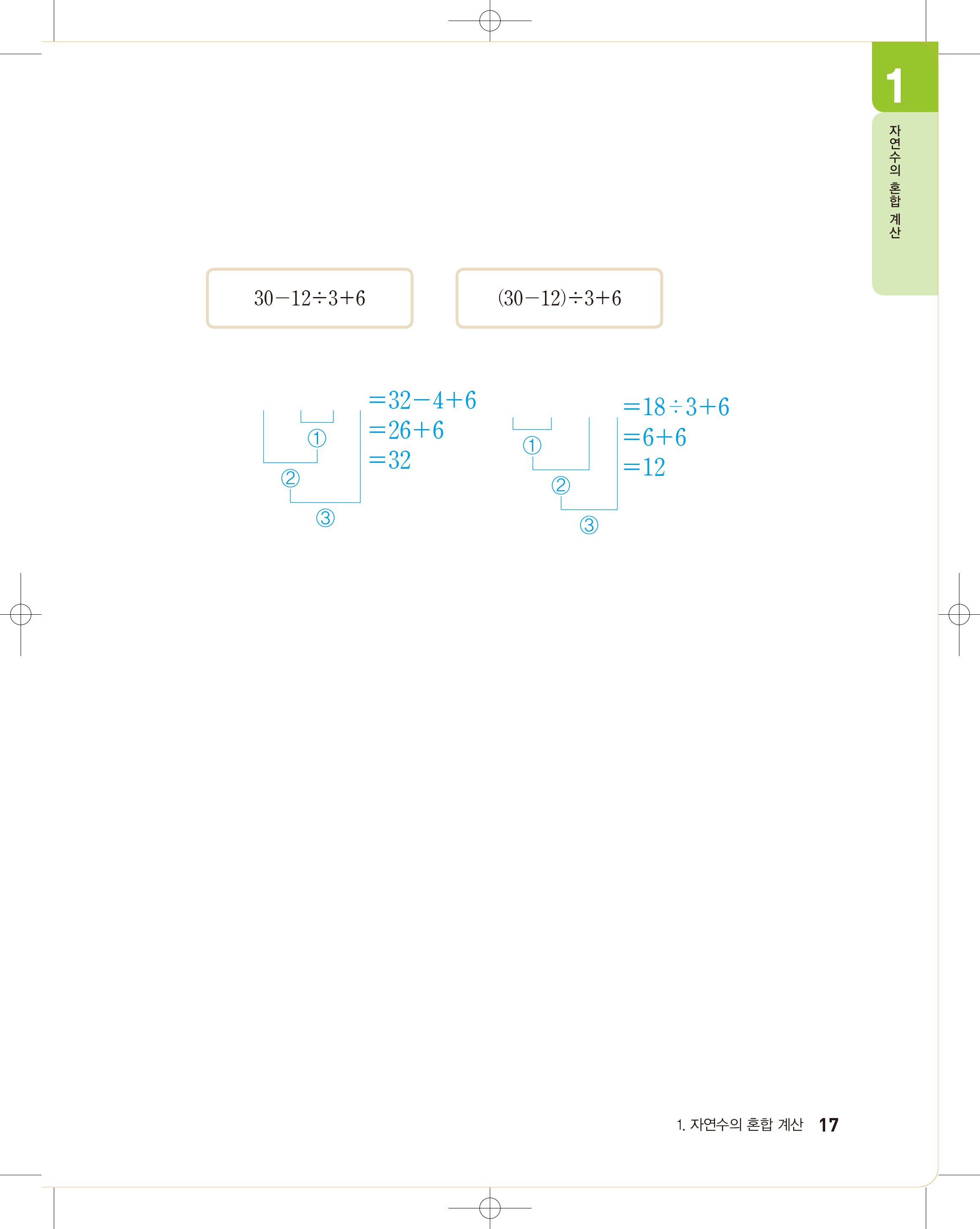 왼쪽 식은 나눗셈을 먼저 계산합니다.
오른쪽 식에는 괄호가 있으므로 괄호 안을 먼저 계산합니다.
두 식의 계산 순서를 각각 나타내고, 순서에 맞게 계산해 보세요.
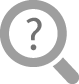 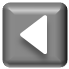 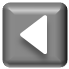 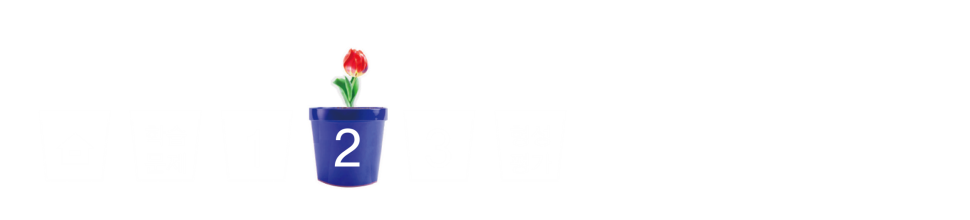 ‌두‌ 식을 ‌비교하여‌ 식의 
‌계산 ‌순서에 따라 계산하기
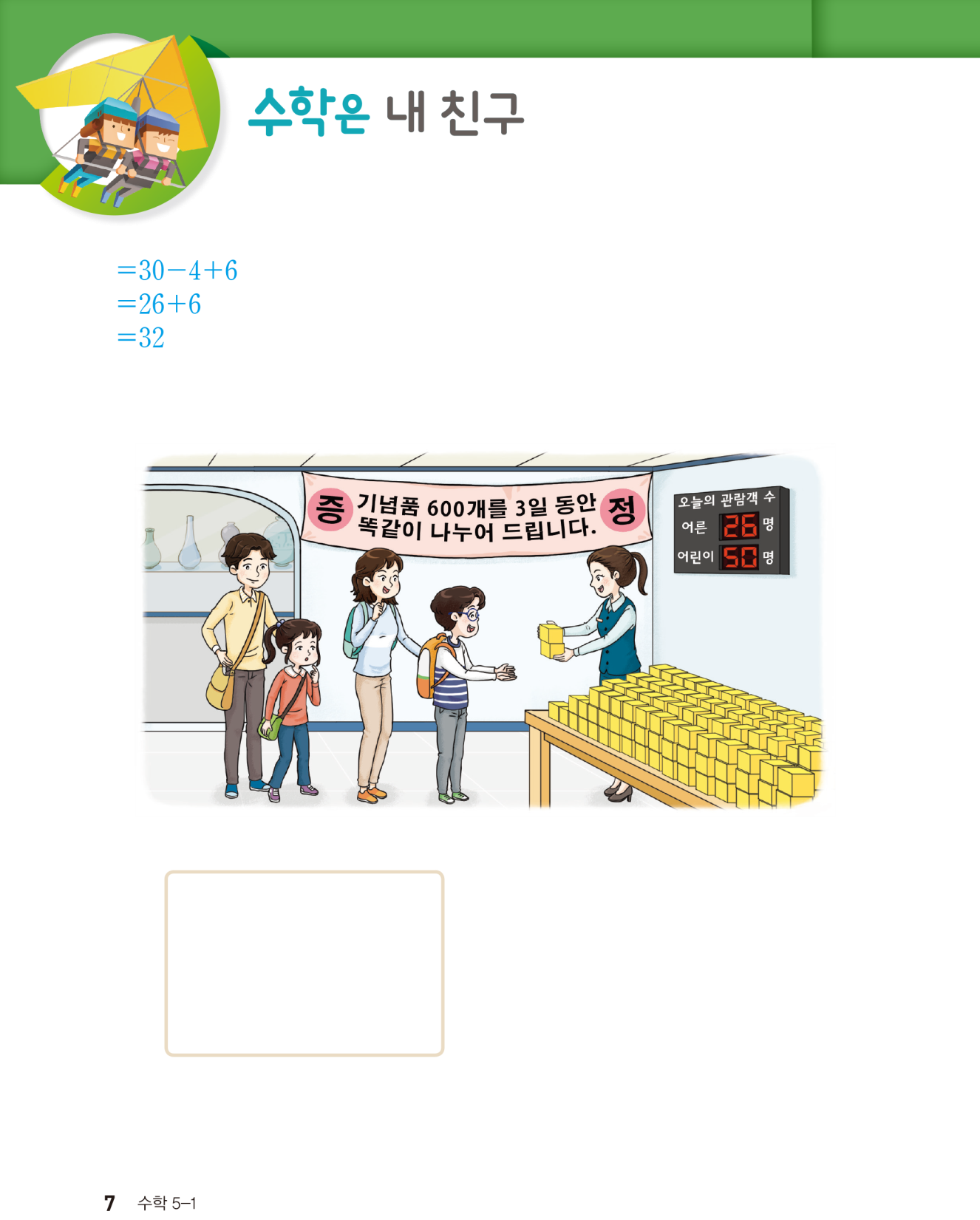 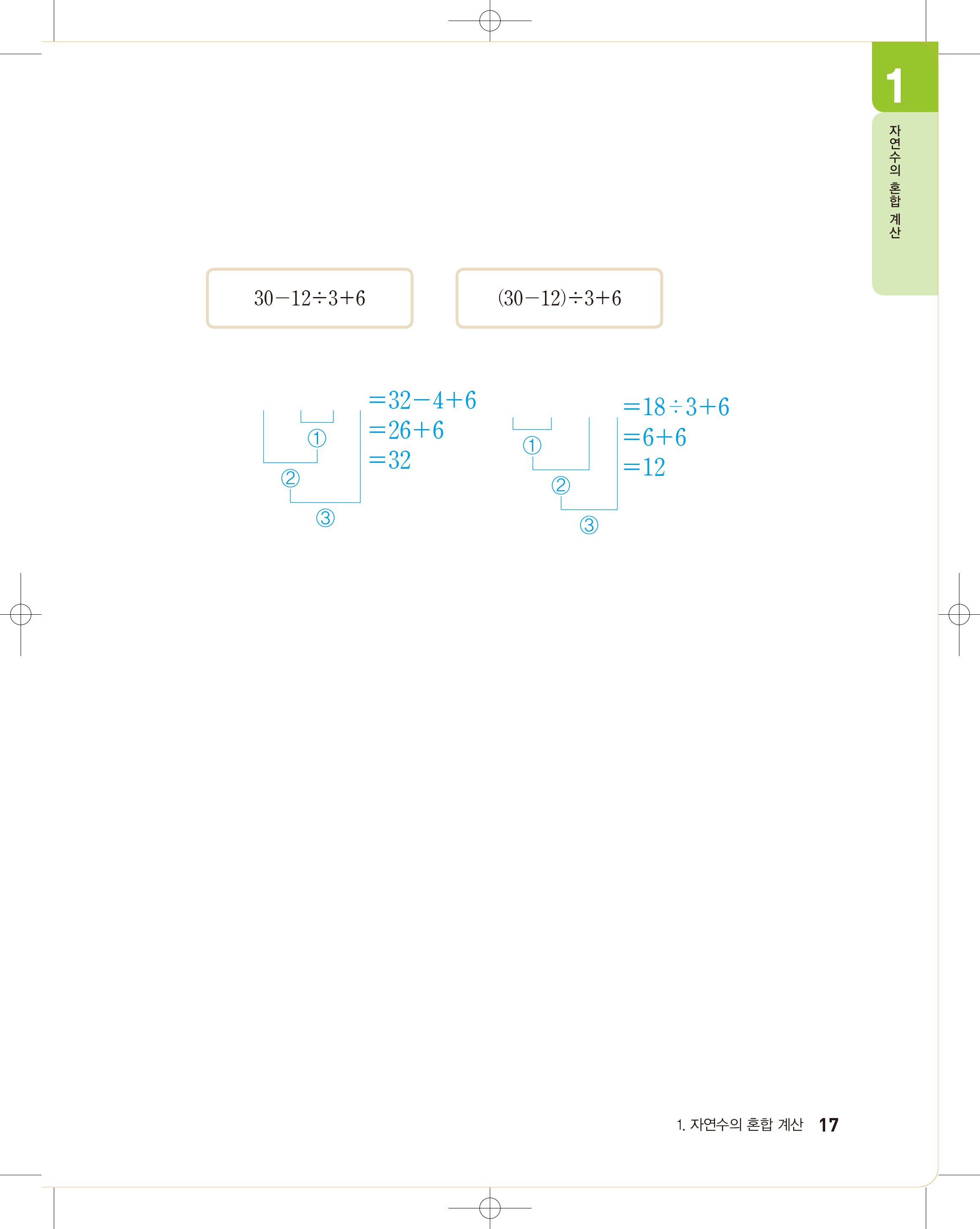 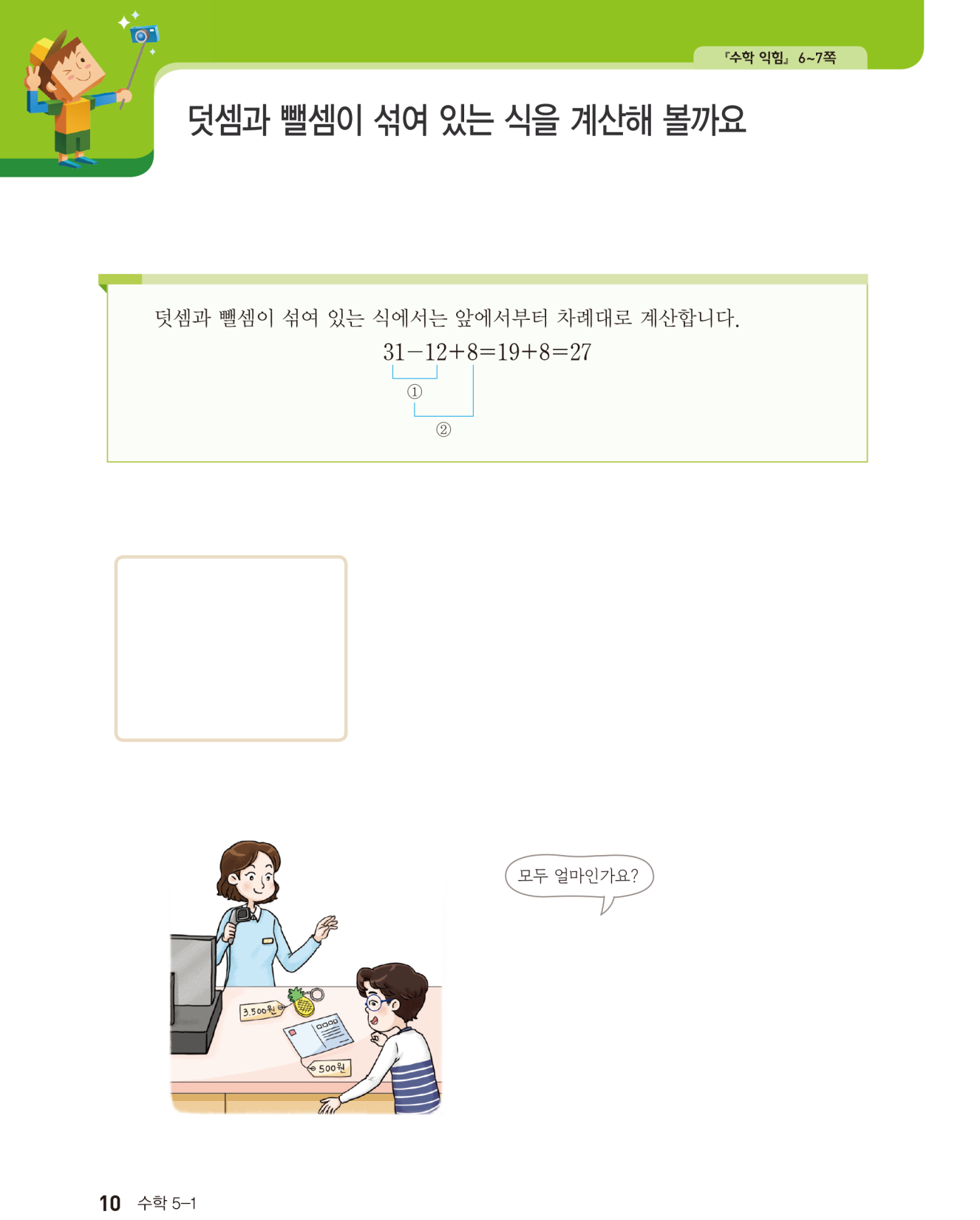 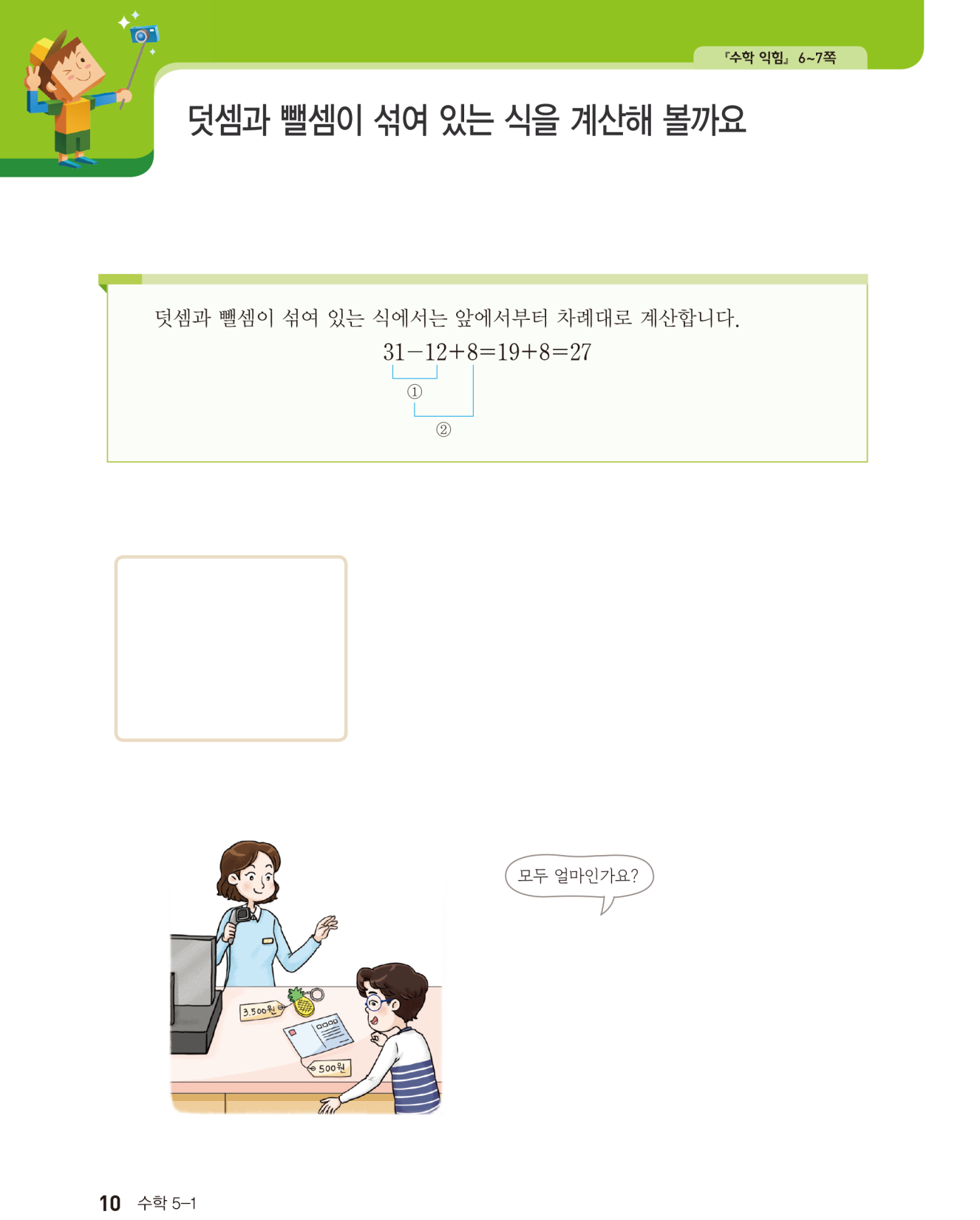 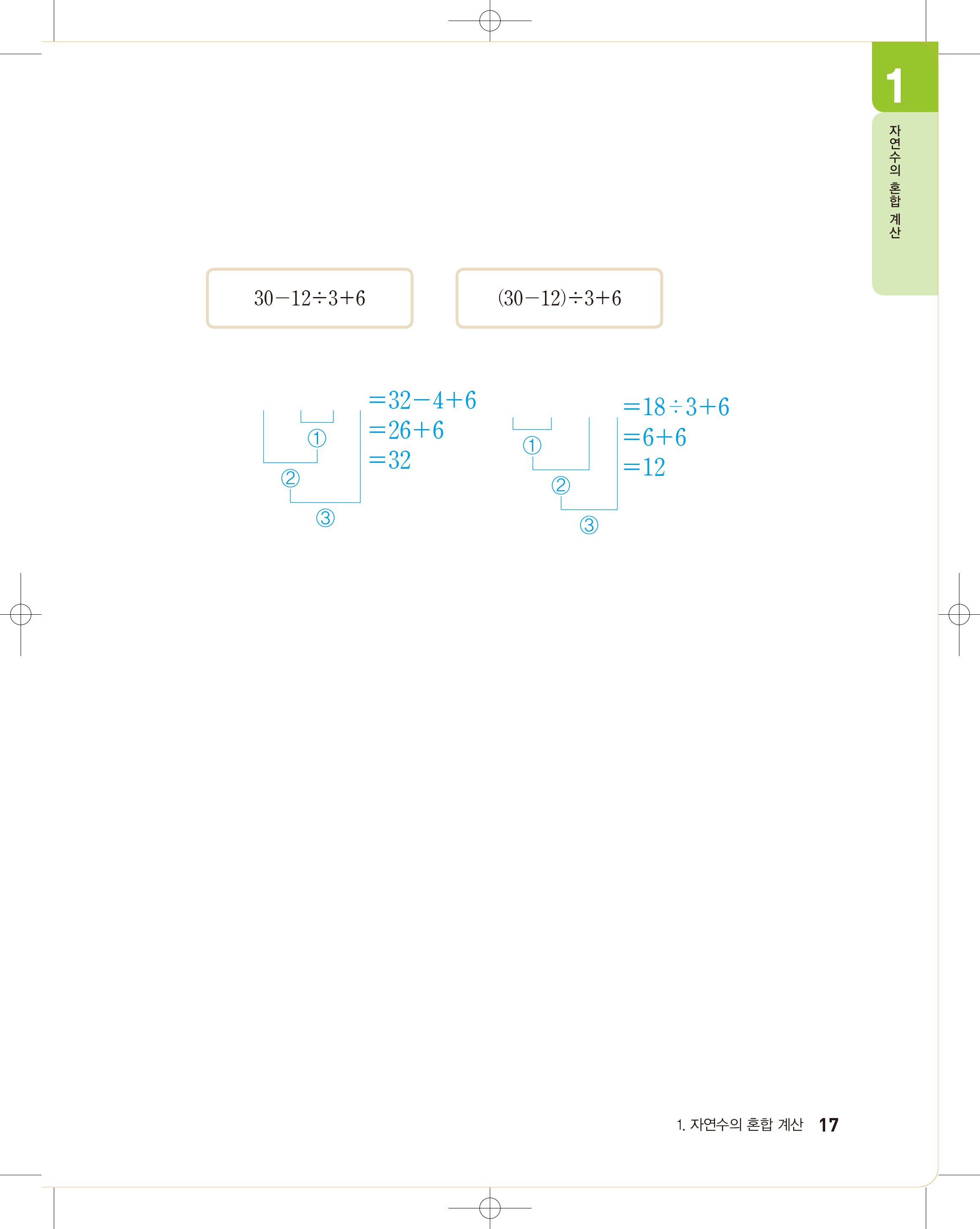 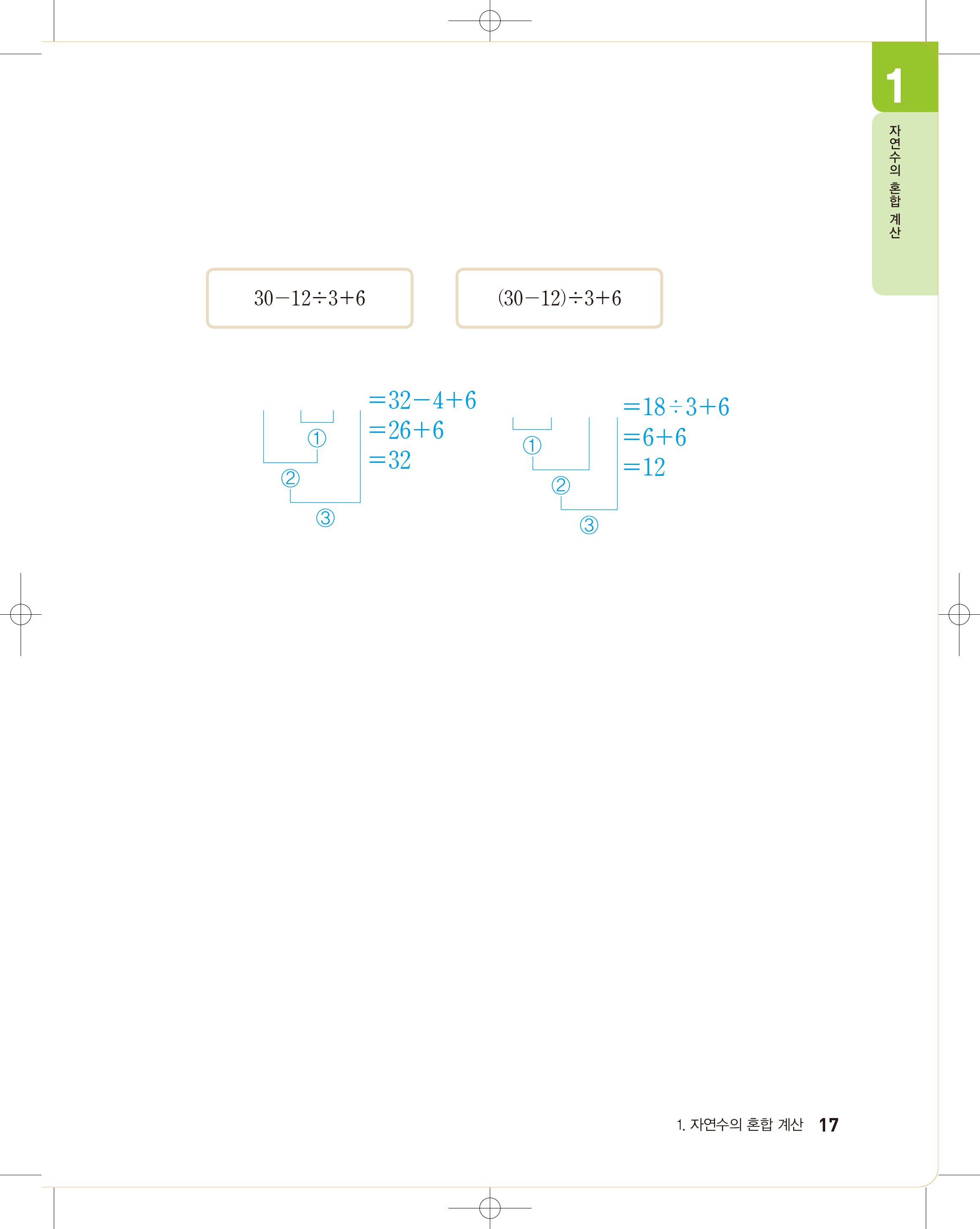 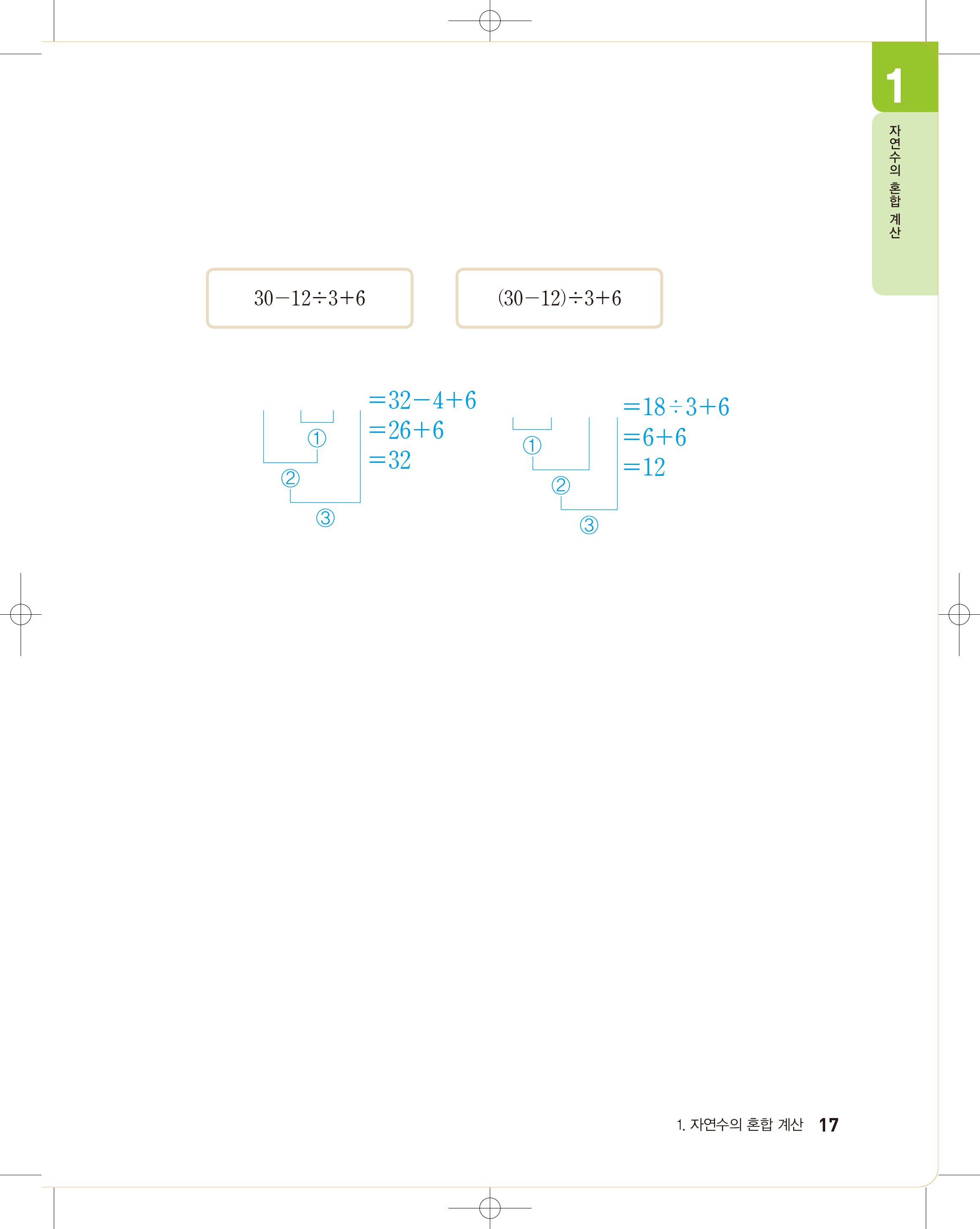 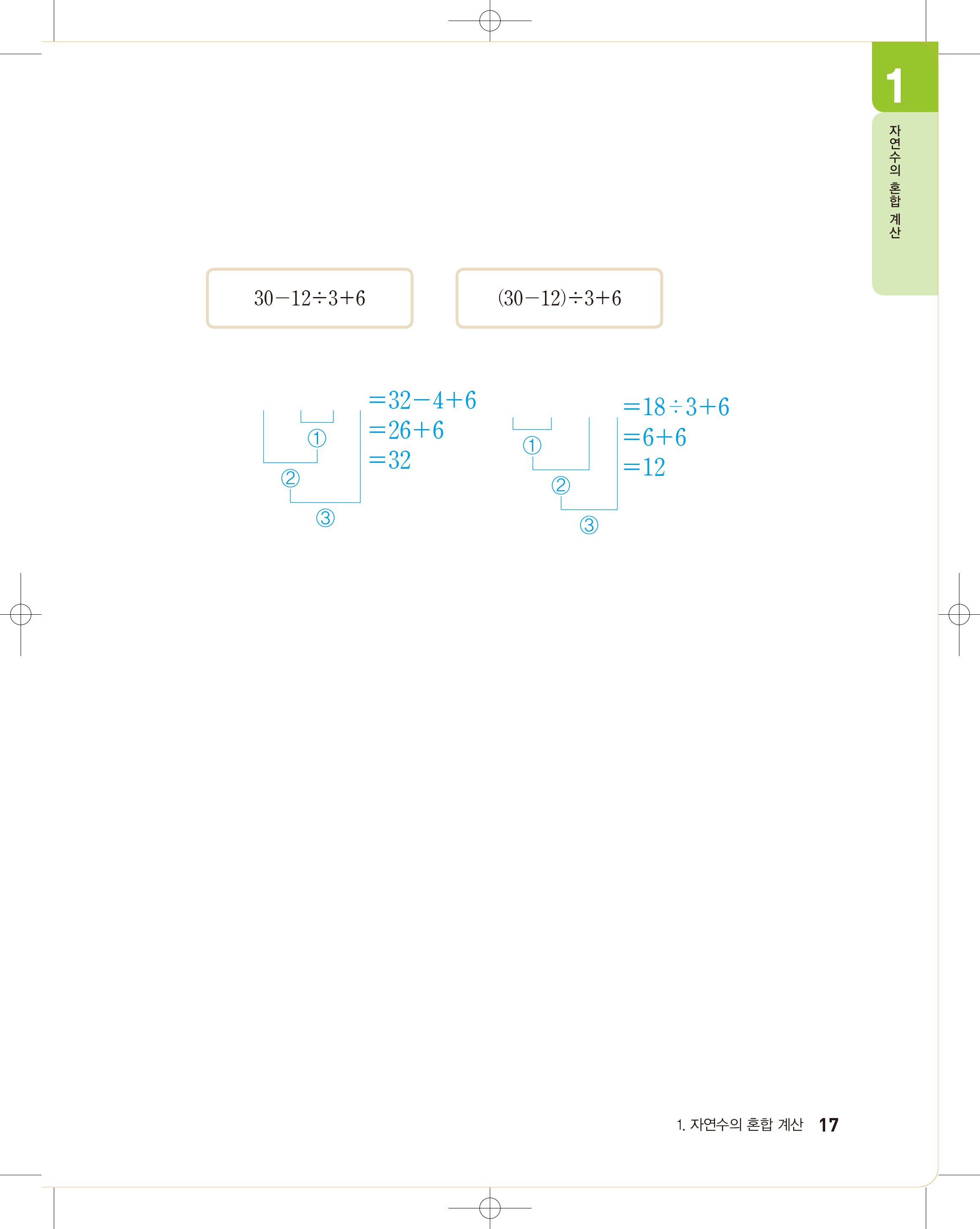 두 식의 계산 순서에 따라 계산 결과가 달라졌나요?
두 식의 계산 결과가 다른 이유는 무엇인가요?
왼쪽 식의 계산 결과는 32, 오른쪽 식의 계산 결과는 12입니다.
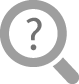 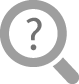 오른쪽 식에는 괄호가 있어서 괄호 안을 먼저 계산했기 때문입니다.
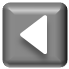 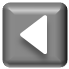 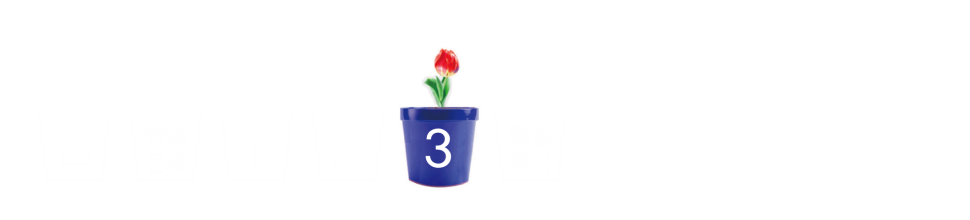 ‌덧셈, ‌뺄셈,‌ 나눗셈이‌ 섞여 ‌있는‌ 식을 ‌
세우고,‌ 계산‌ 순서에‌ 맞게 ‌계산하기
파 1단은 4500원, 당근 1개는 800원, 배추 4포기는 12000원입니다. 파 1단의 값이 당근 1개와 배추 1포기를 같이 산 값보다 얼마나 더 비싼지 하나의 식으로 나타내어 구해 봅시다.
4500-(800+12000÷4)=700(원) 더 비쌉니다.
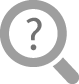 파 1단의 값이 당근 1개와 배추 1포기를 같이 산 값보다 얼마나 더 비싼지 하나의 식으로 나타내어 구해 보세요.
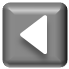 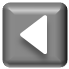 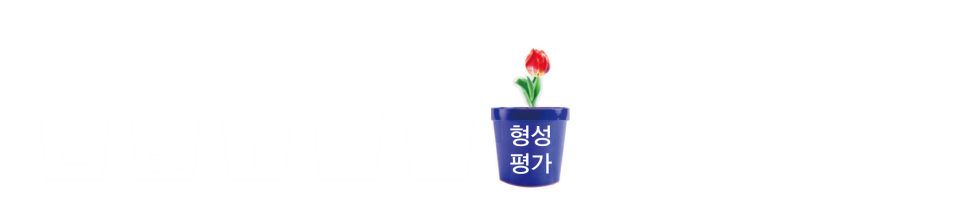 형성평가
문제 1.
두 식의 계산 순서를 각각 나타내고, 계산해 보세요.
54-6+27÷3
54-(6+27)÷3
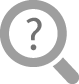 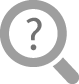 ＝54-6+9
                     ＝48+9=57
＝54-33÷3
                        ＝54-11=43
①
②
①
③
②
③
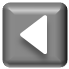 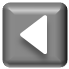 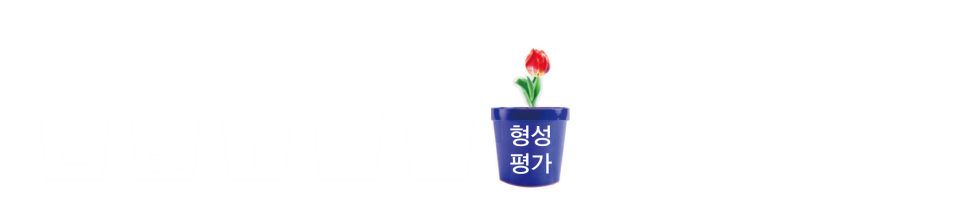 형성평가
문제 2.
계산해 보세요.
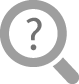 =90
＝6
15+81-54÷9
18÷(11-5)+3
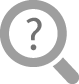 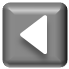 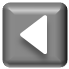 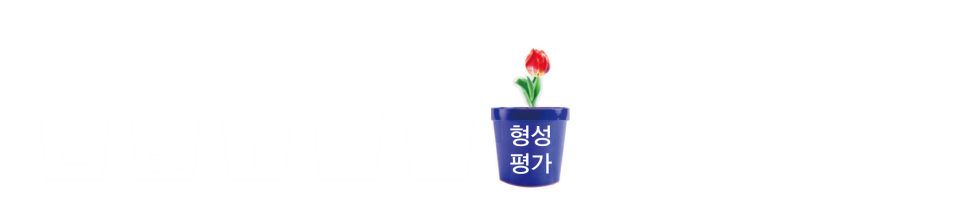 형성평가
문제 3.
우유 900 mL를 남학생 2명과 여학생 7명이 똑같이 나누어 가졌습니다. 한 여학생이 자신이 가진 우유 중 60 mL를 마셨다면 이 여학생에게 남은 우유는 몇 mL인지 하나의 식으로 나타내어 구해 보세요.
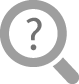 900÷(2+7)-60=40, 40 mL
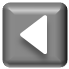 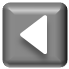 덧셈, 뺄셈, 나눗셈이 섞여 있는 식을 계산해 볼까요
5차시
다음 시간에 배울 내용 알아보기
덧셈, 뺄셈, 곱셈, 나눗셈이 섞여 있는 식을 계산해 
볼까요
6
차시
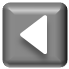